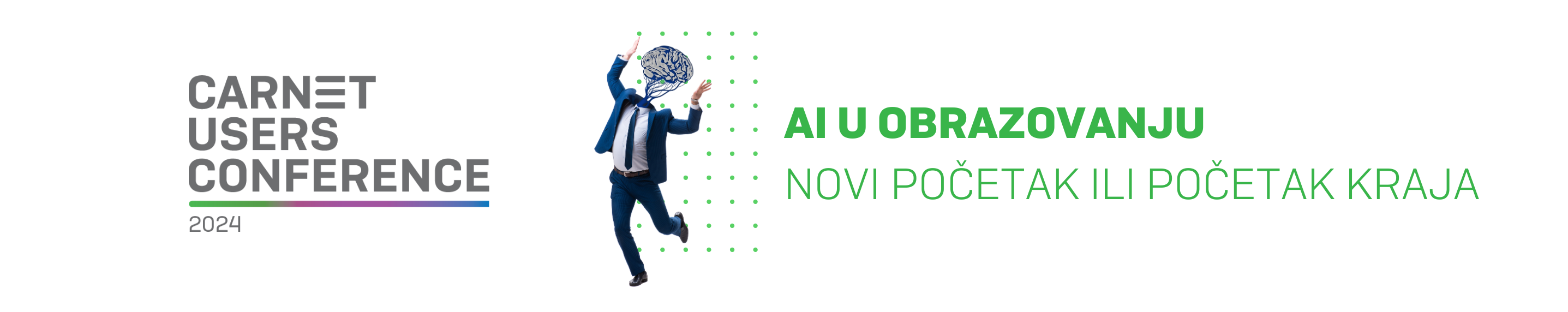 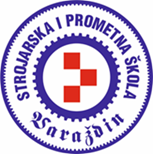 STEM i struka kroz praktičnu primjenu AI alata
Strojarska i prometna škola, Varaždin


Aleksandra Schill, profesor matematike                        Ana Marketin-Sedlar, dipl. ing. strojarstva  
                                 profesor savjetnik                                                                     profesor savjetnik
                                                                                                                                      eTwinning ambasador
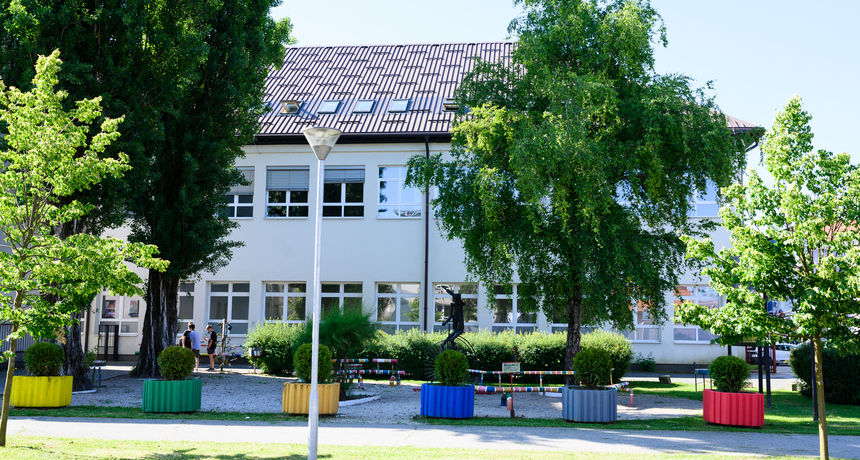 Strojarska i prometna škola
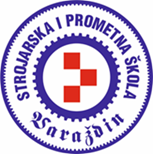 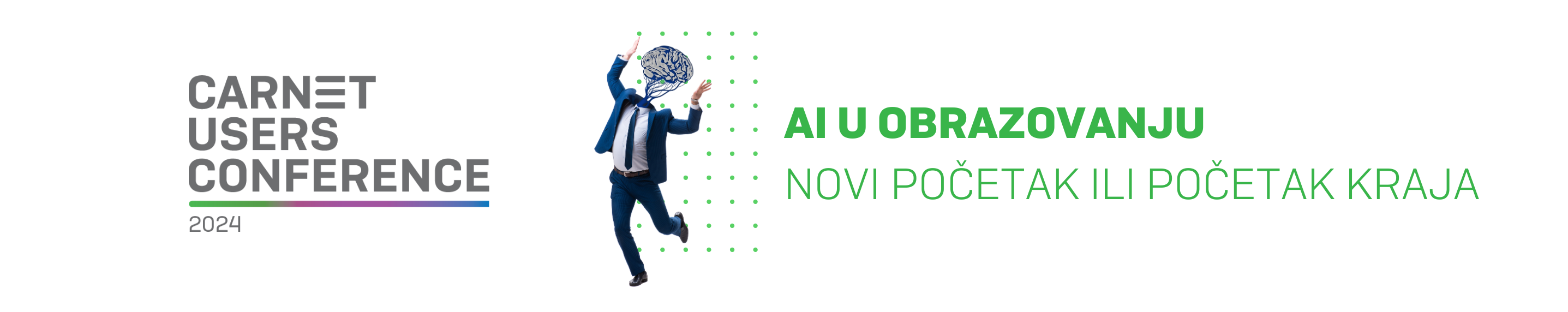 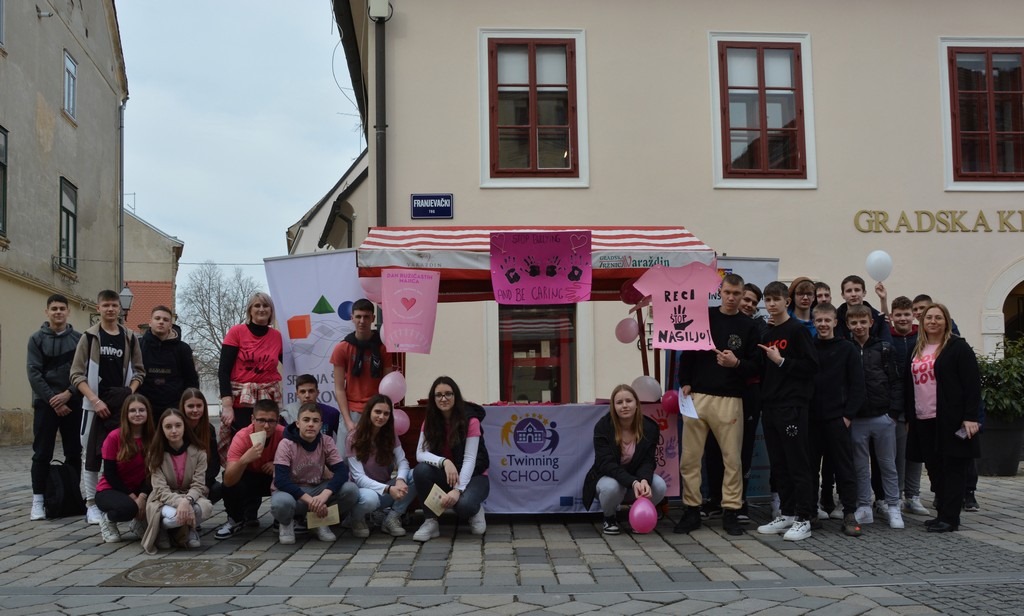 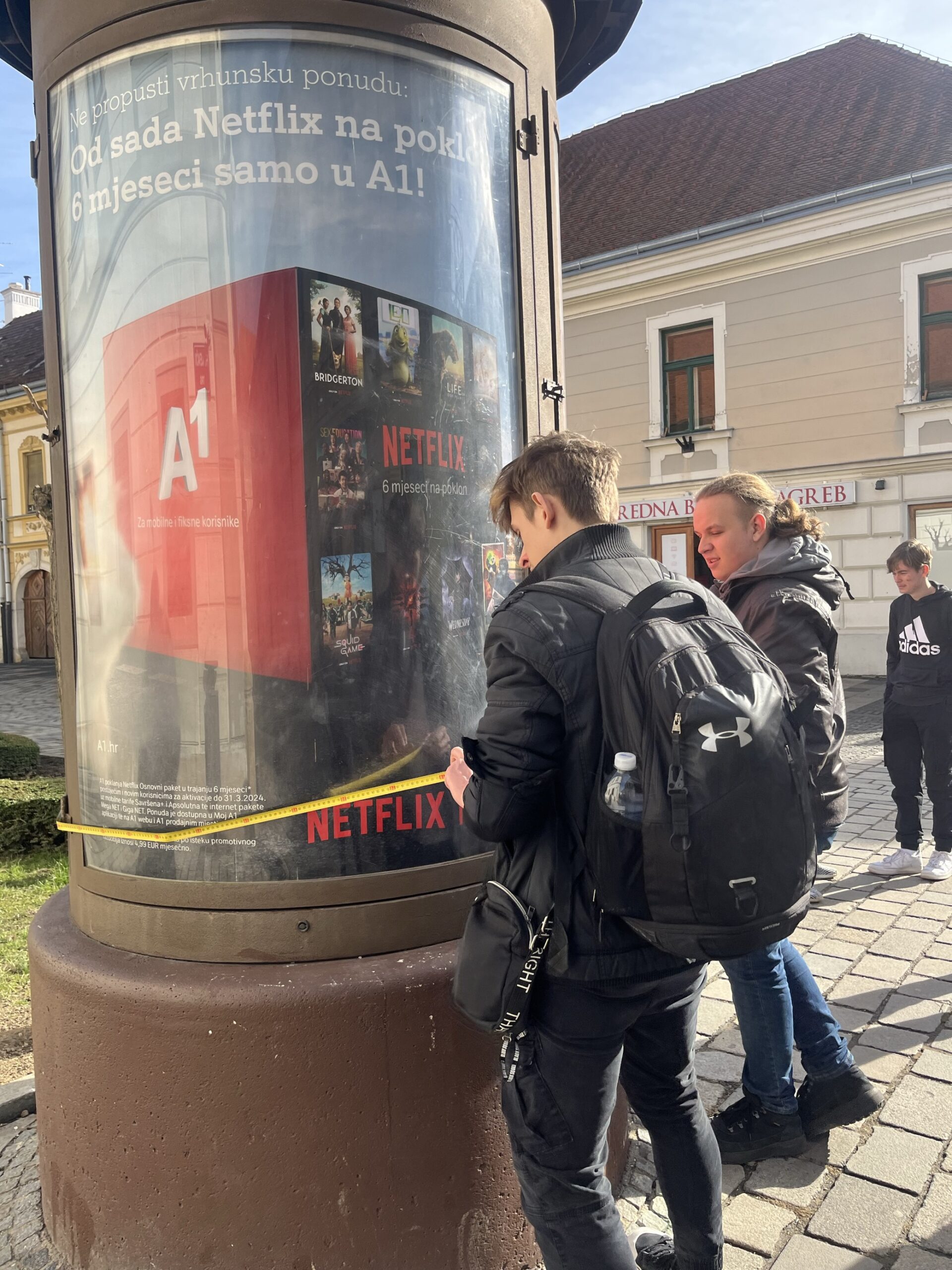 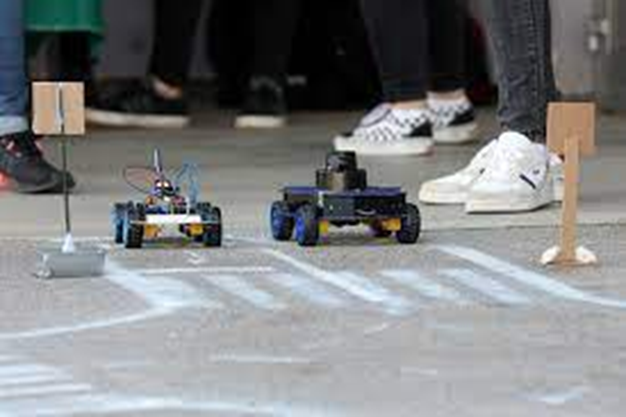 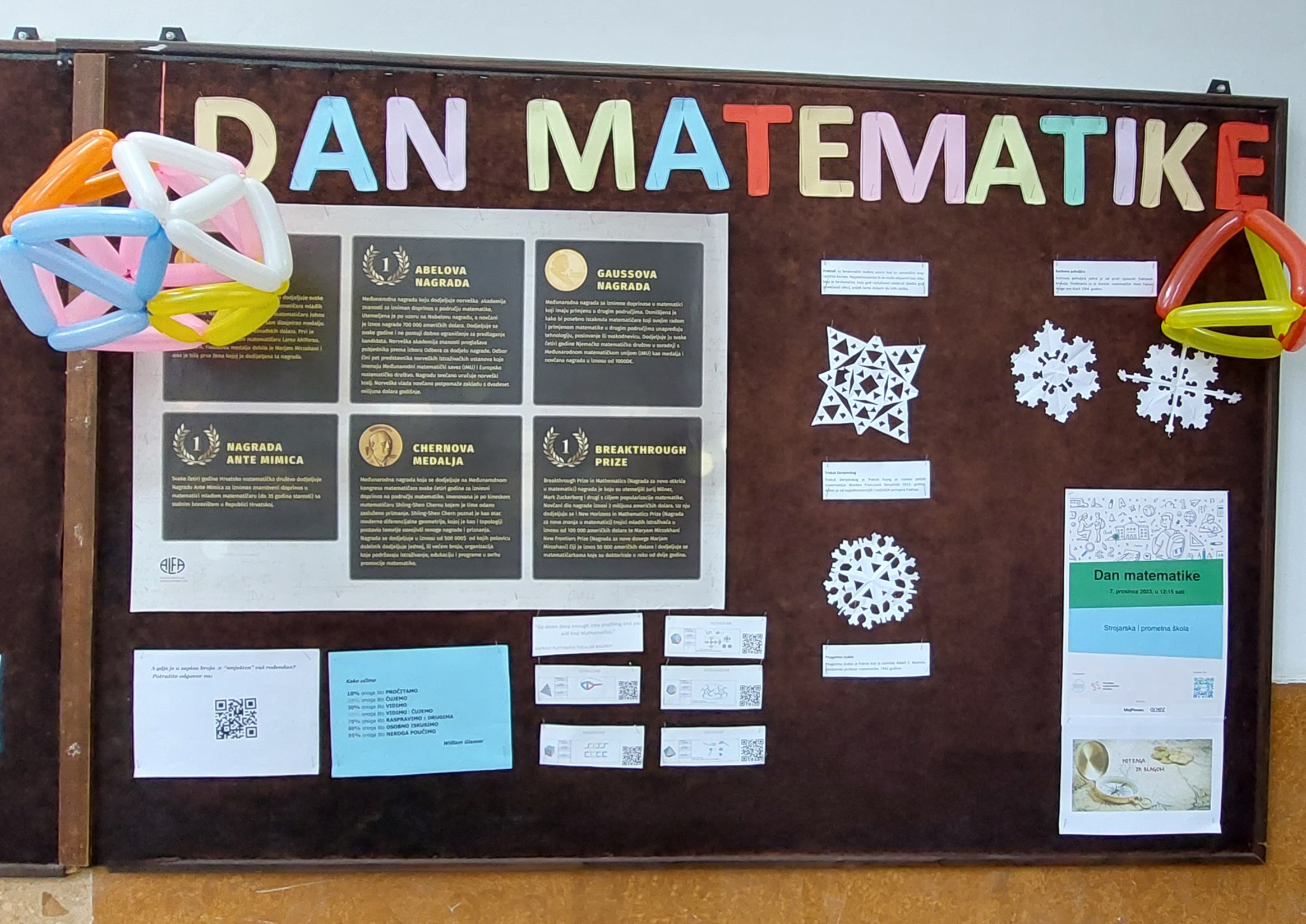 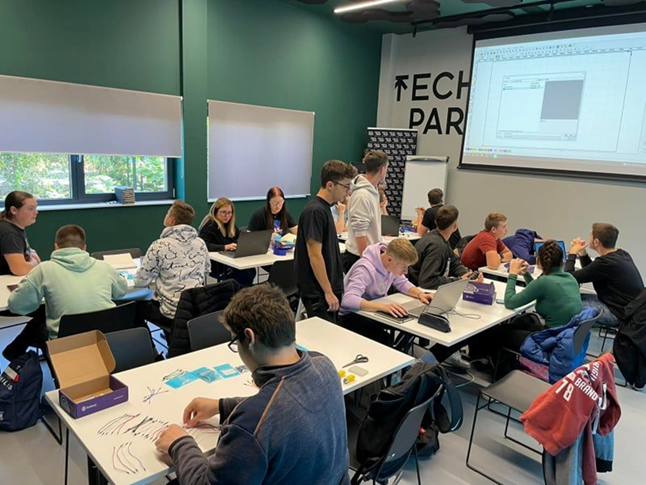 STEM i struka kroz projekte
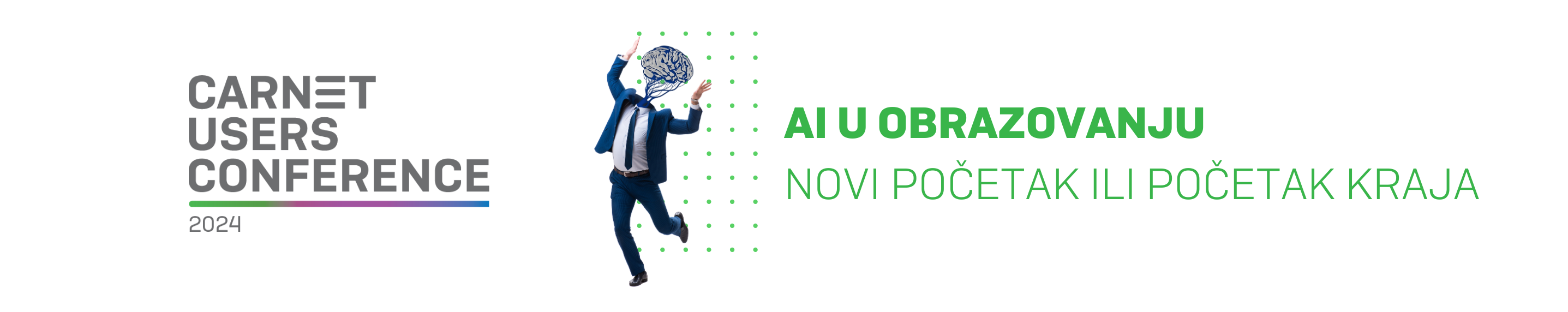 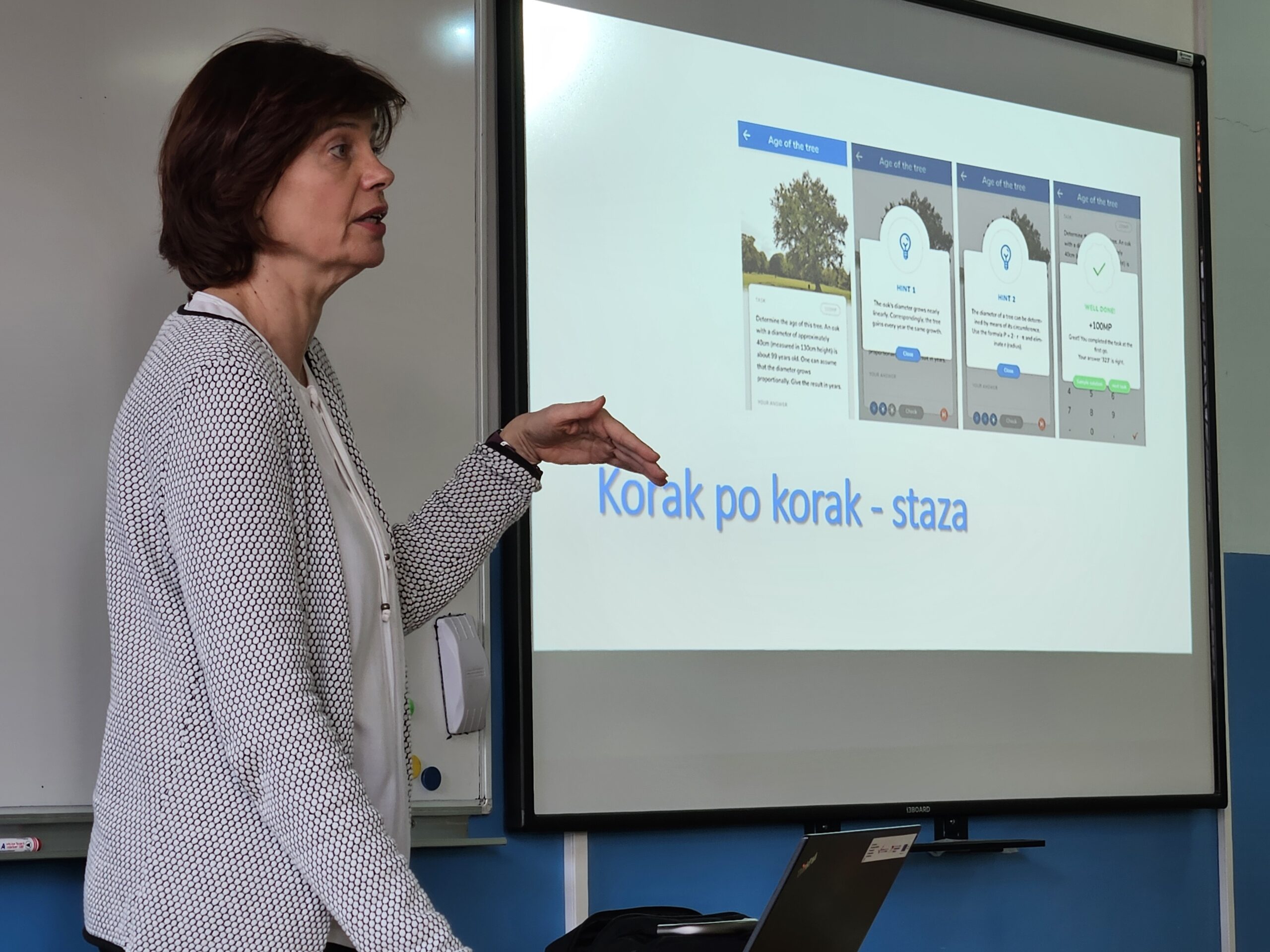 Timski i suradnički kroz praktičnu primjenu 
AI alata AutoDraw
Strukovni predmeti područja strojarstva često su povezani s matematičkim područjem geometrije ravnine i prostora

AutoDraw je odličan AI alat za tehničko crtanje, tehničku mehaniku te matematiku za trogodišnja i četverogodišnja zanimanja
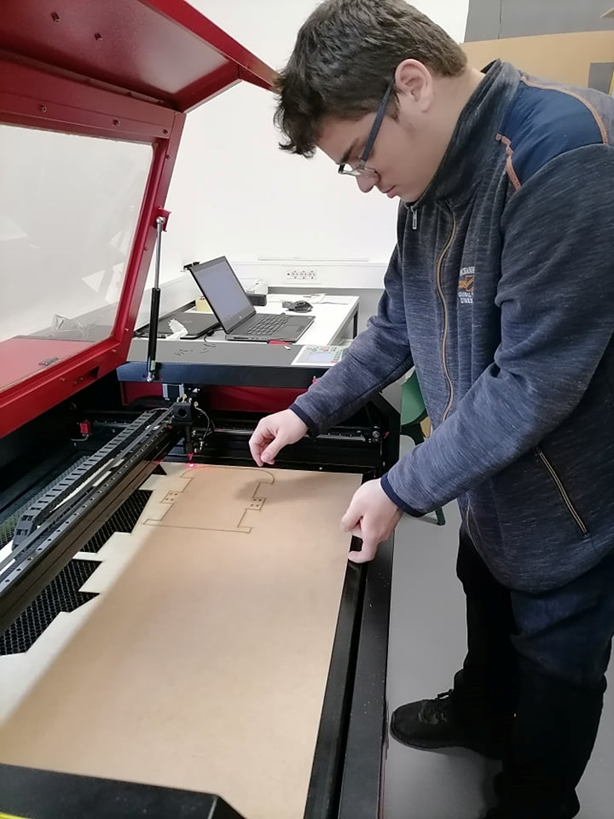 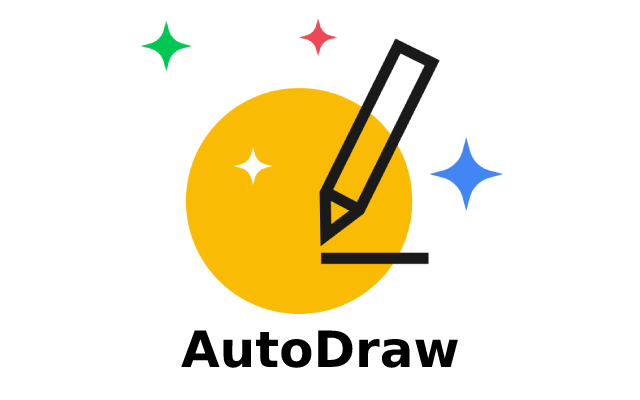 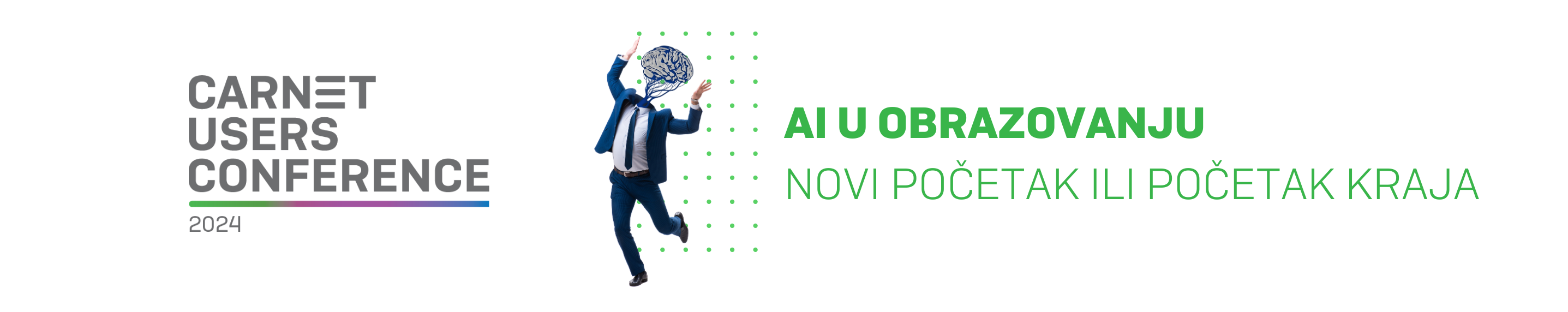 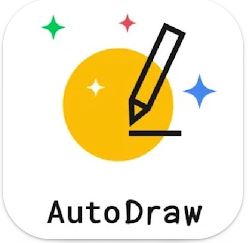 Korak po korak uz AutoDraw
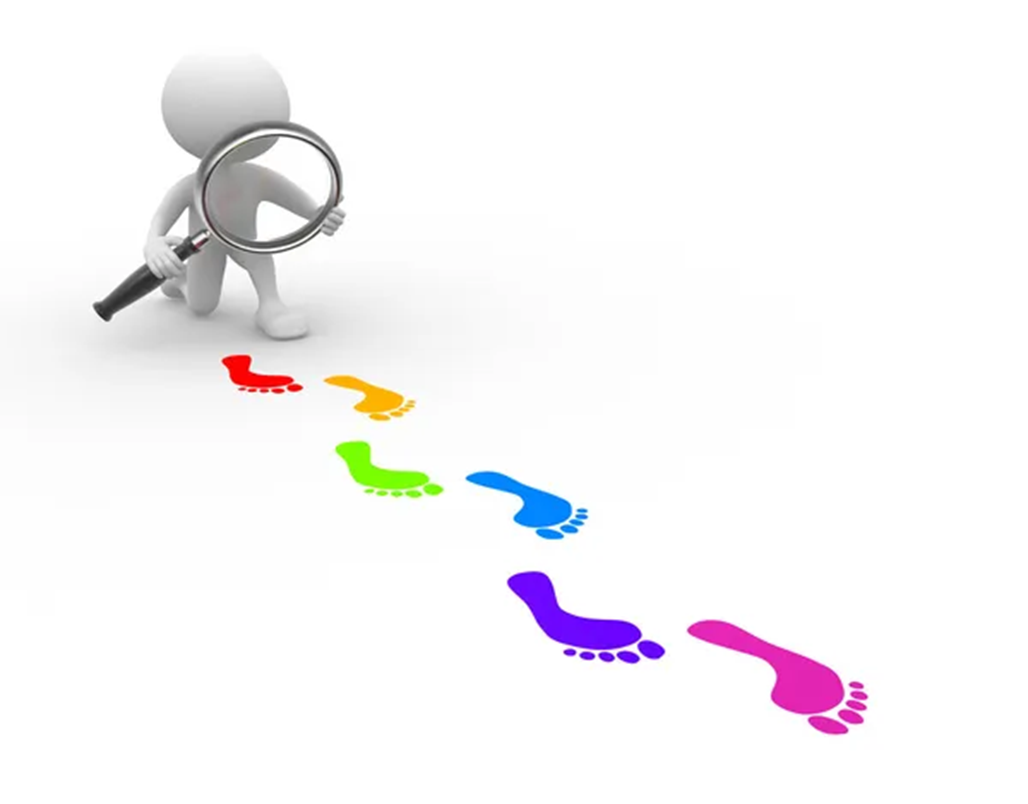 Predmet?
Nastavna cjelina?
Što?
Kako?
Zašto?
Rezultat
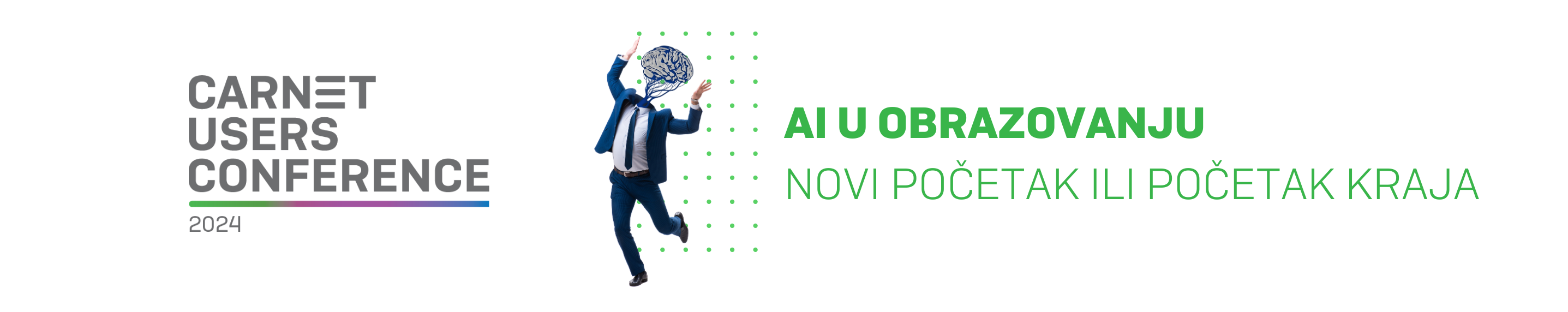 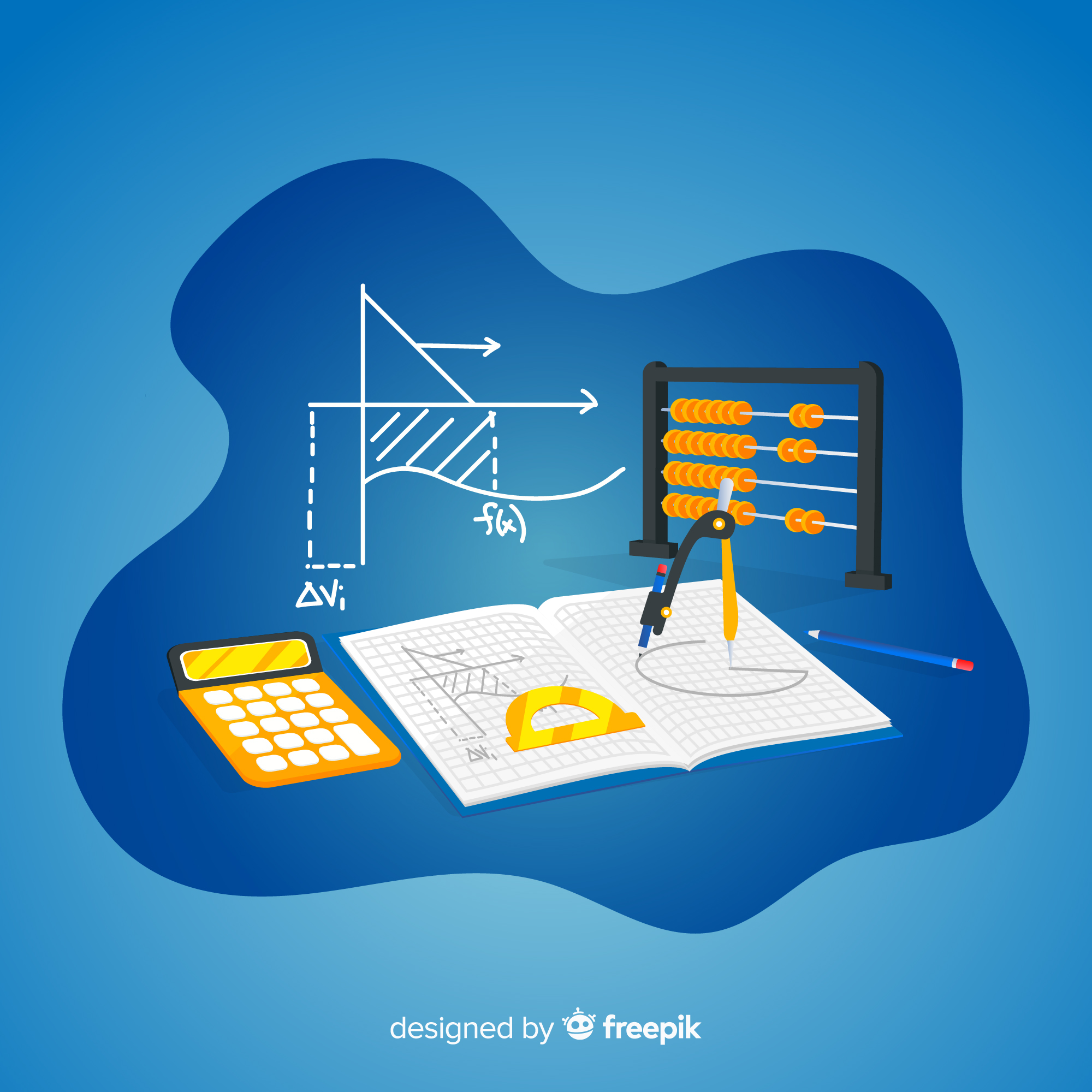 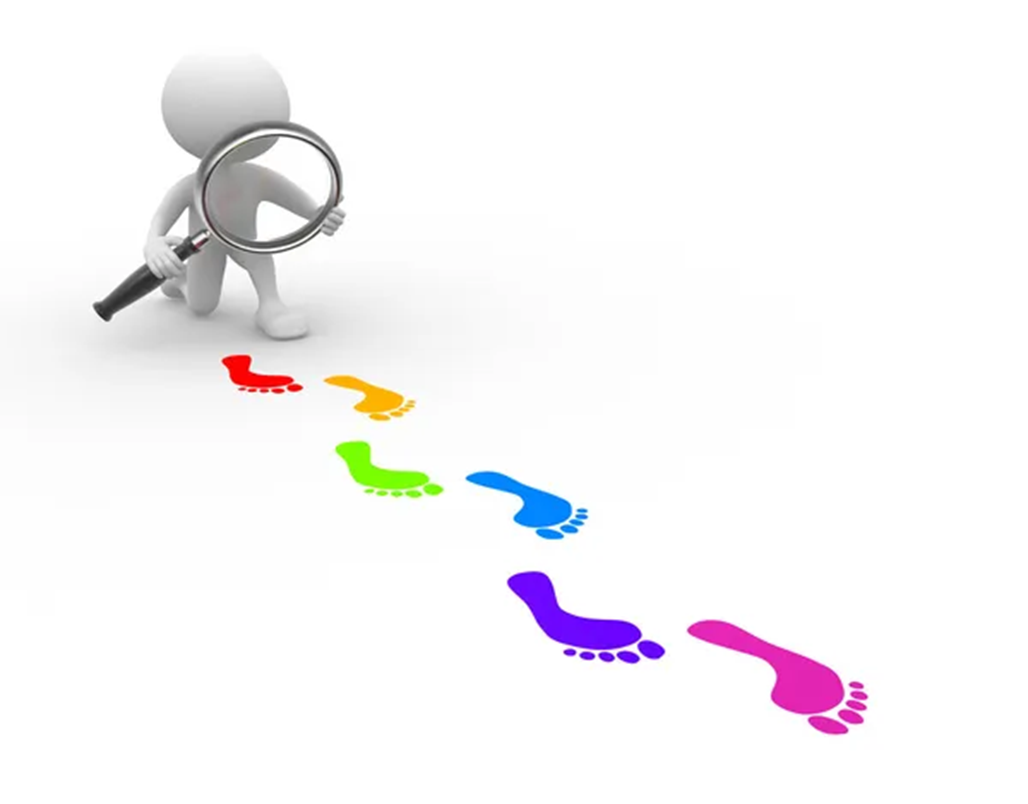 geometrija ravnine
geometrija prostora
geometrijski likovi
geometrijska tijela
prostorni zor
primjena
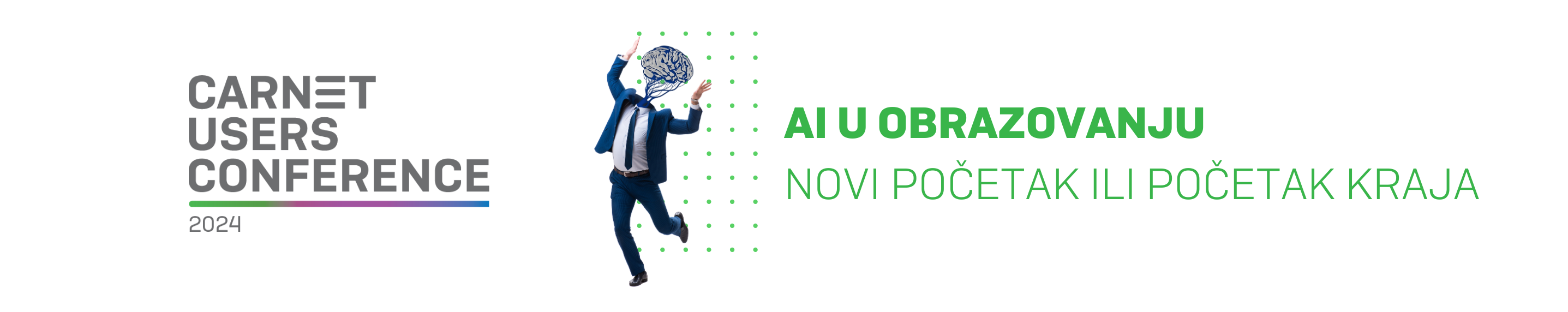 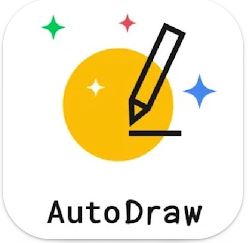 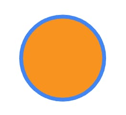 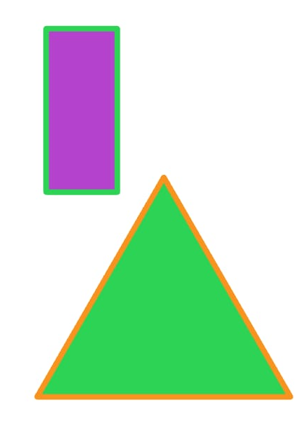 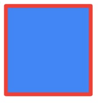 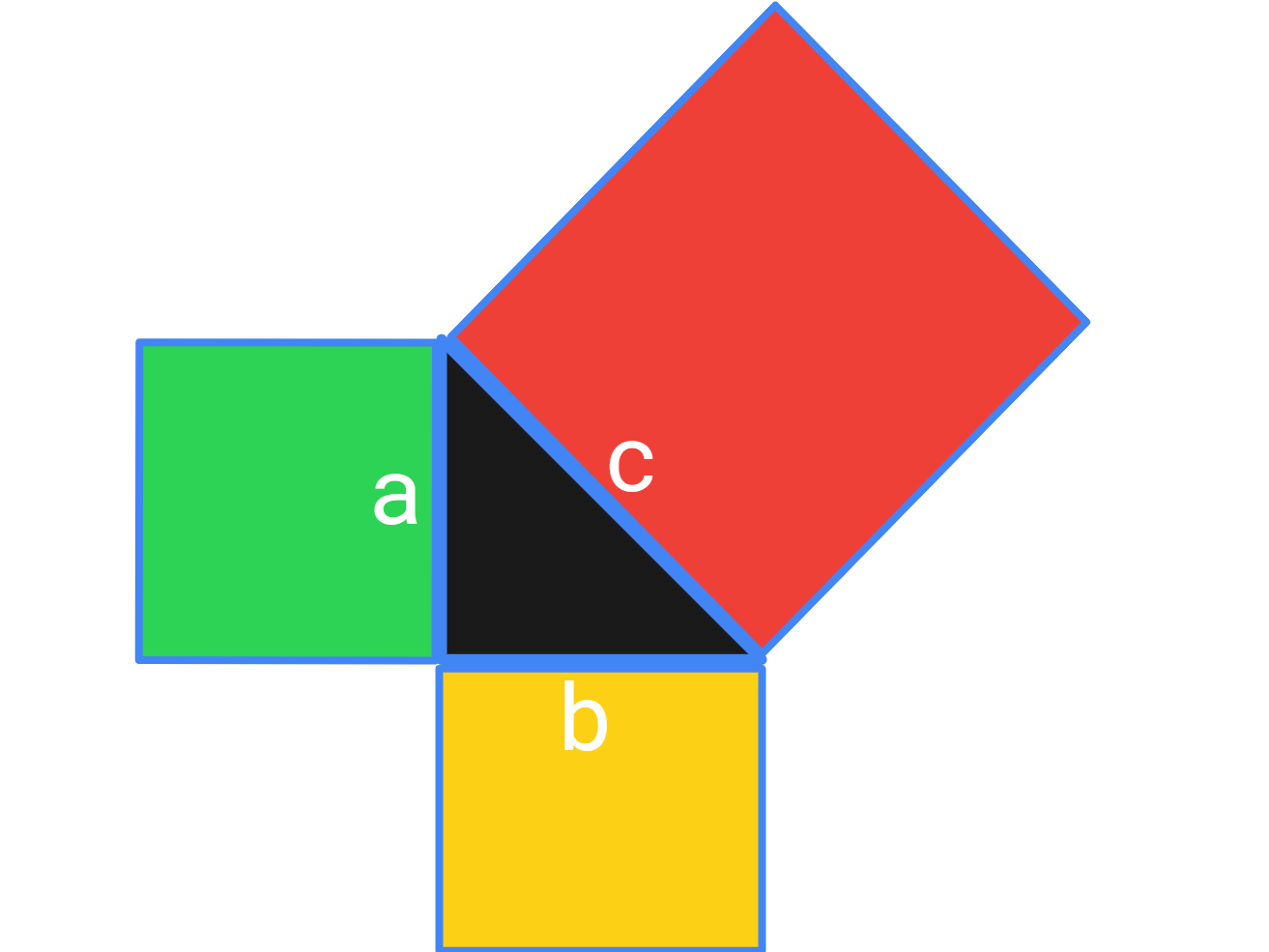 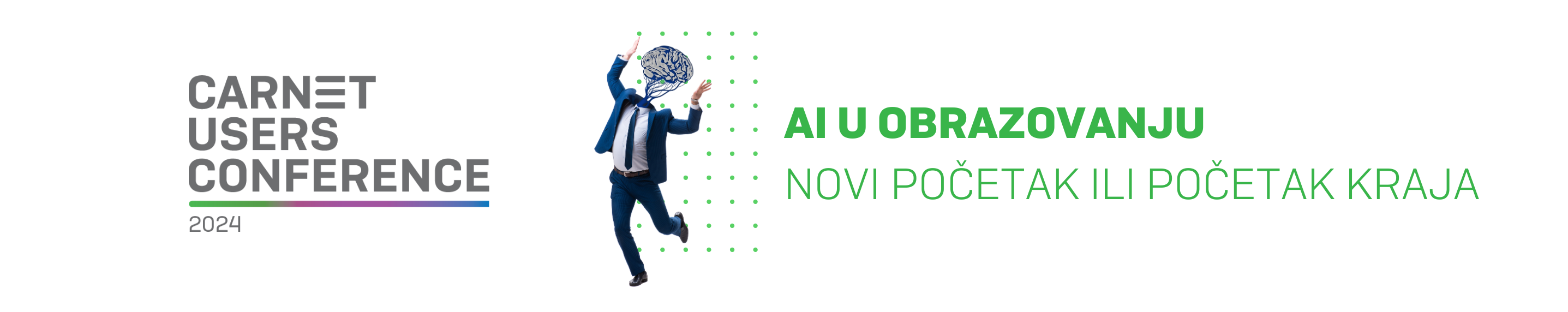 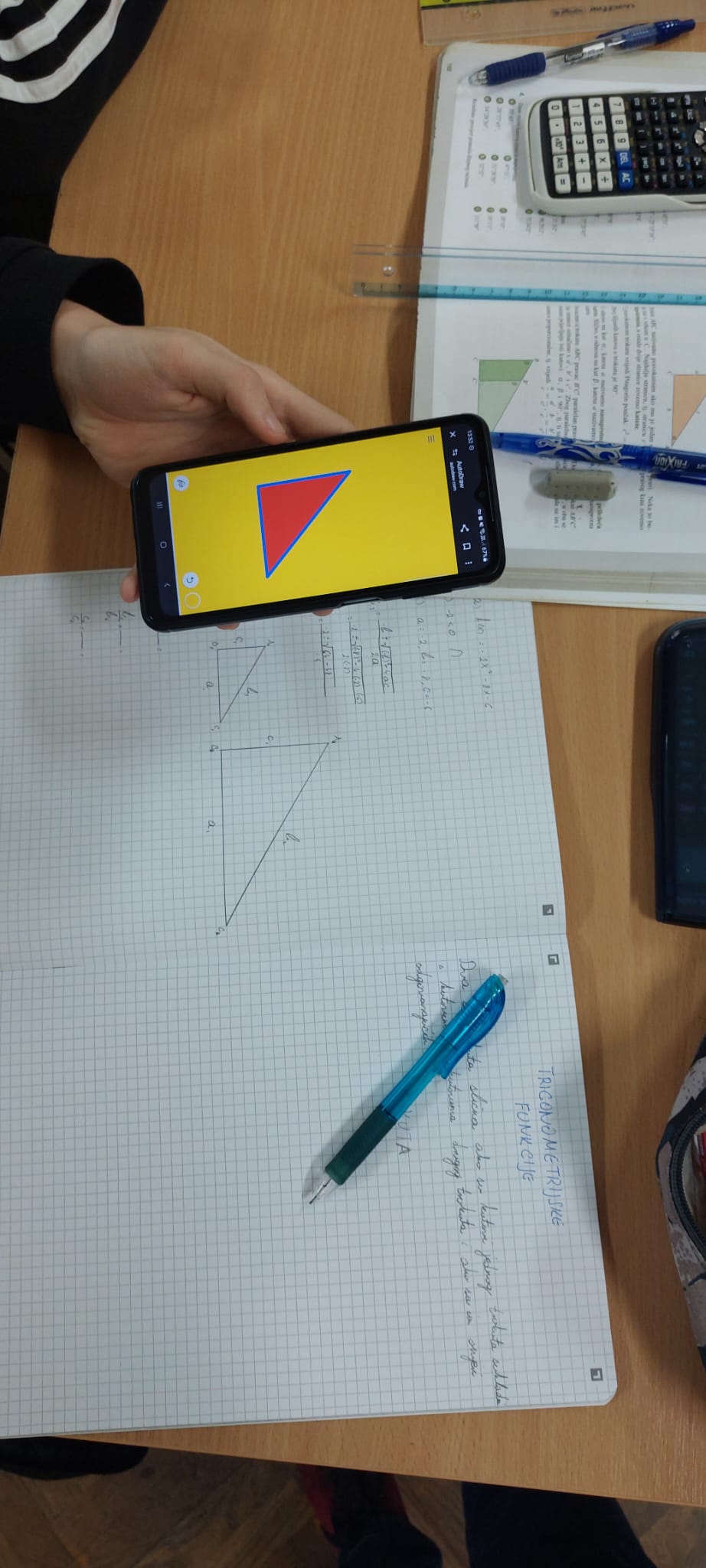 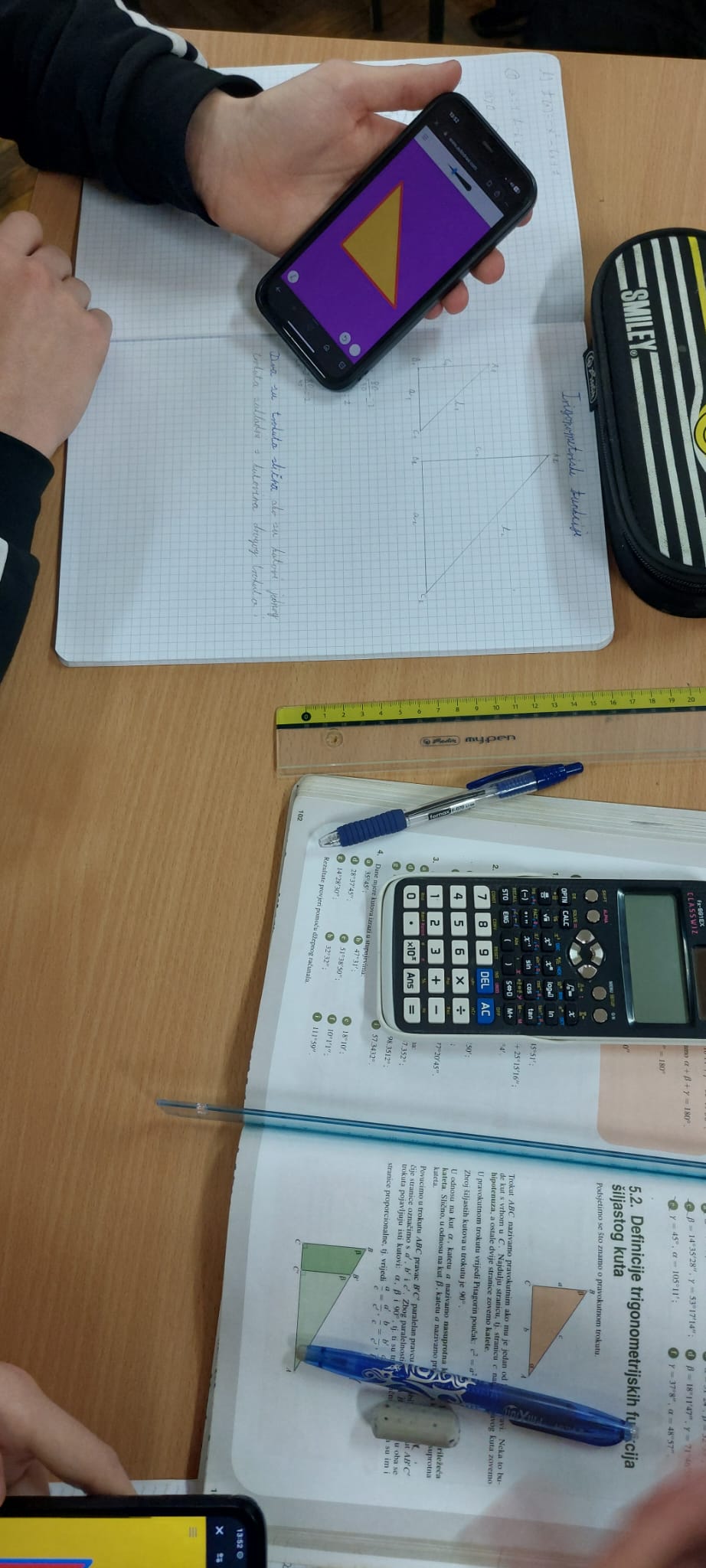 U kvadrat stranice 6 cm upisan je krug, u krug kvadrat, u kvadrat krug…Odredi:
Opseg i površinu svih kvadrata
Opseg i površinu svih krugova
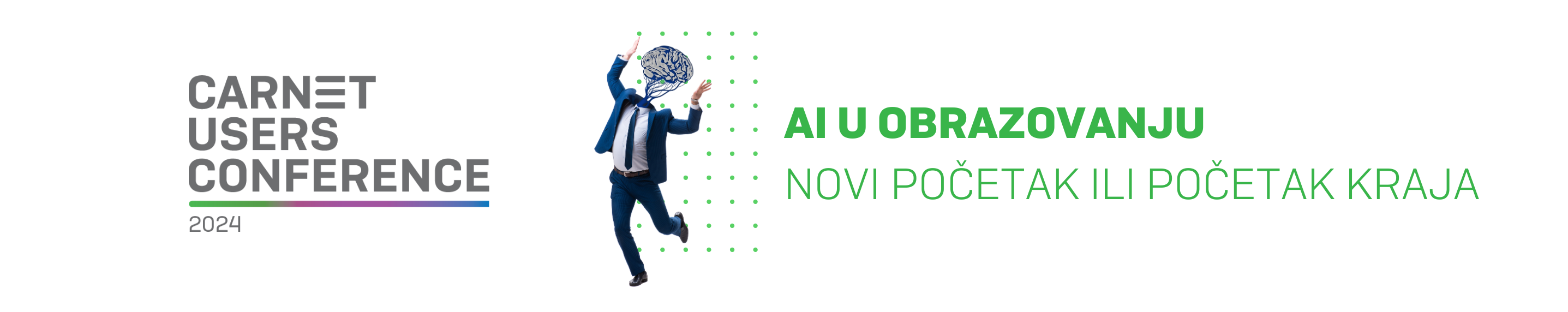 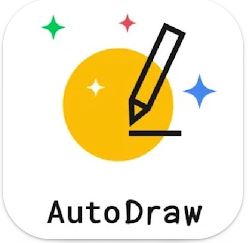 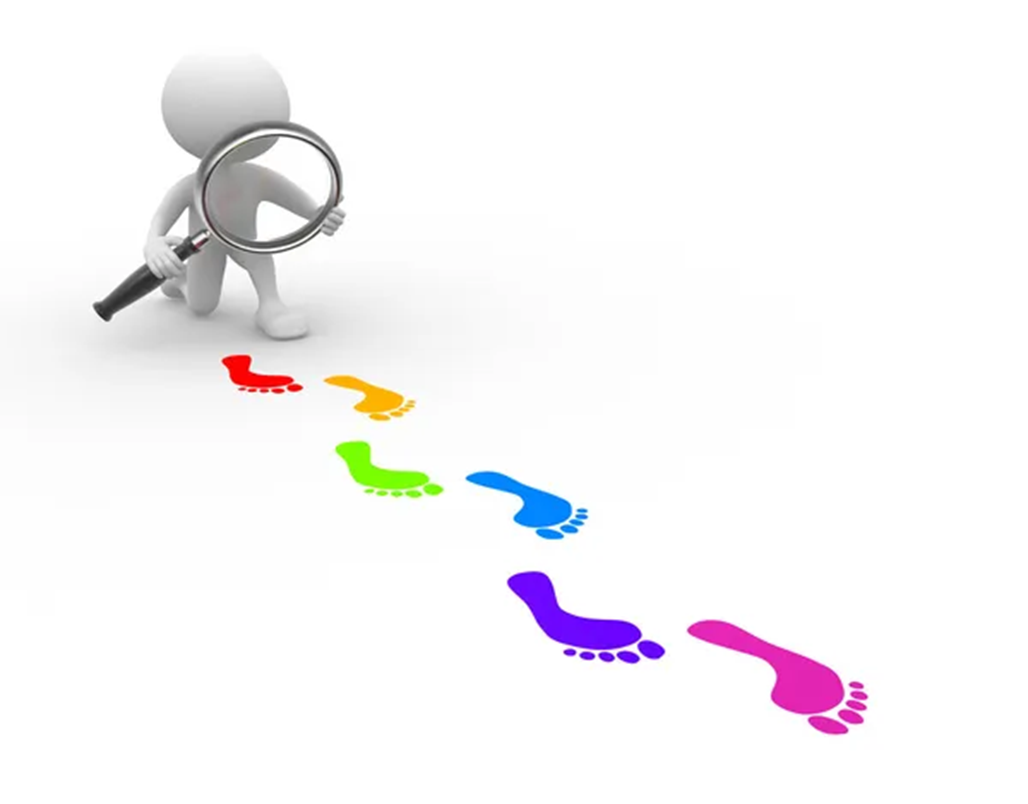 Tehničko crtanje
Prikazati projekcije tijela na tri ravnine
Nacrt, tlocrt, bokocrt
AutoDRAW i tehničkim crtežom
Temelj prikaza elemenata strojeva i sklopova u strojarstvu
Radionički crteži te prostorno prikazivanje predmeta
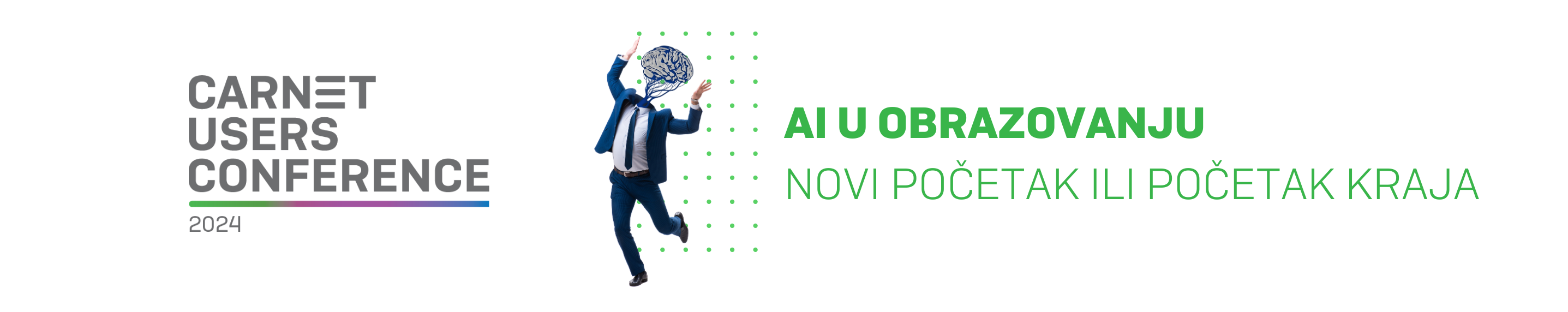 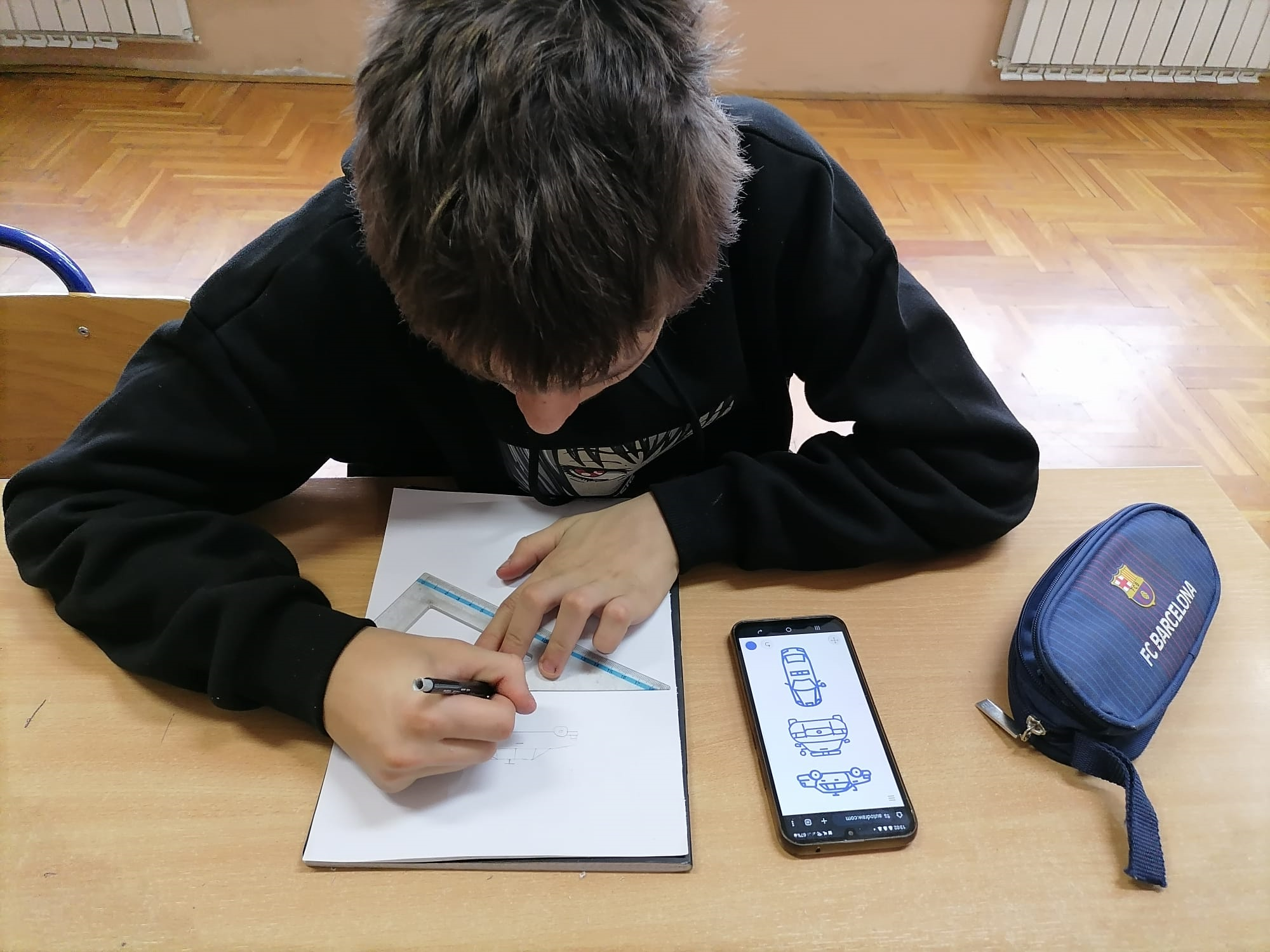 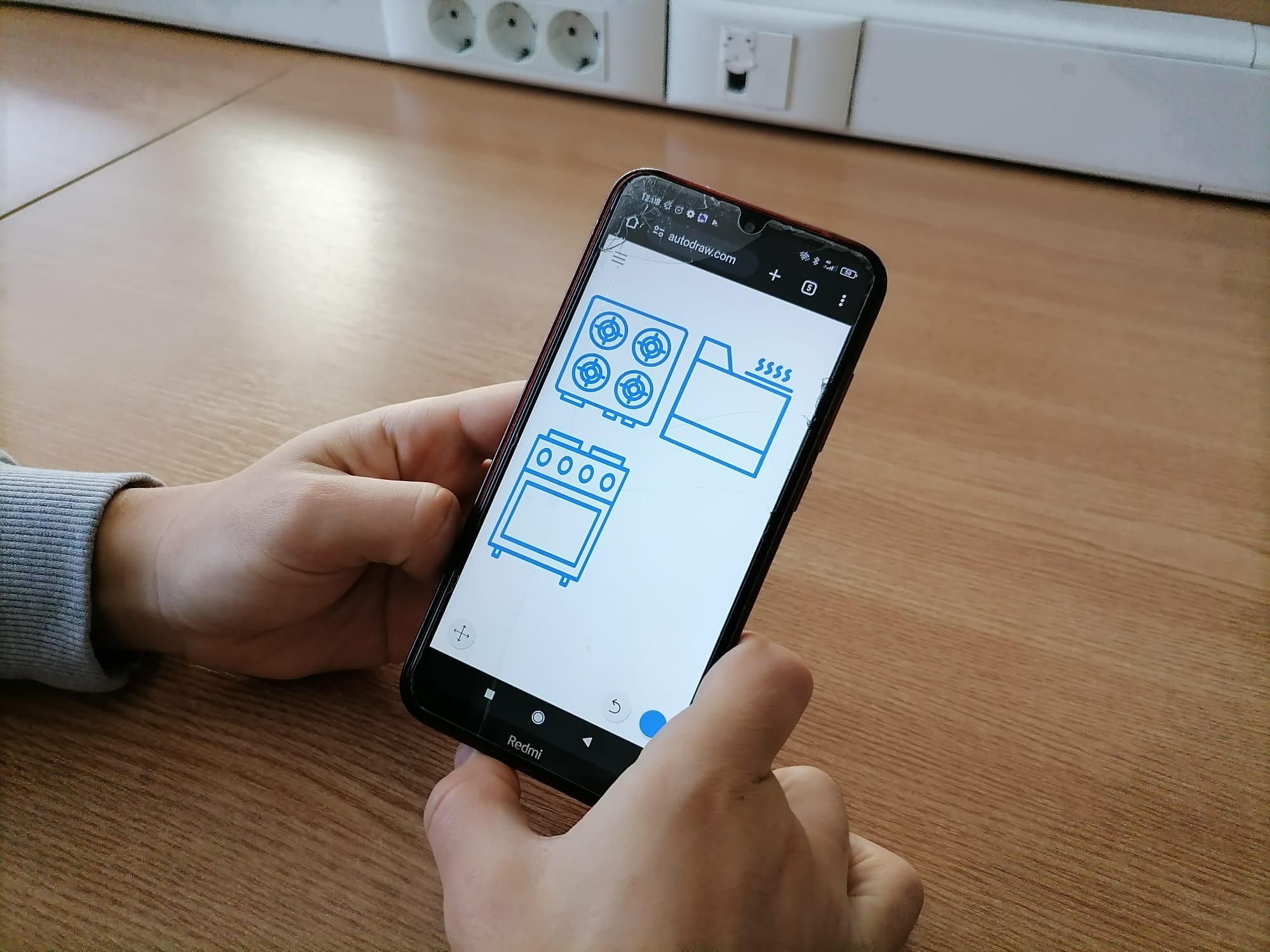 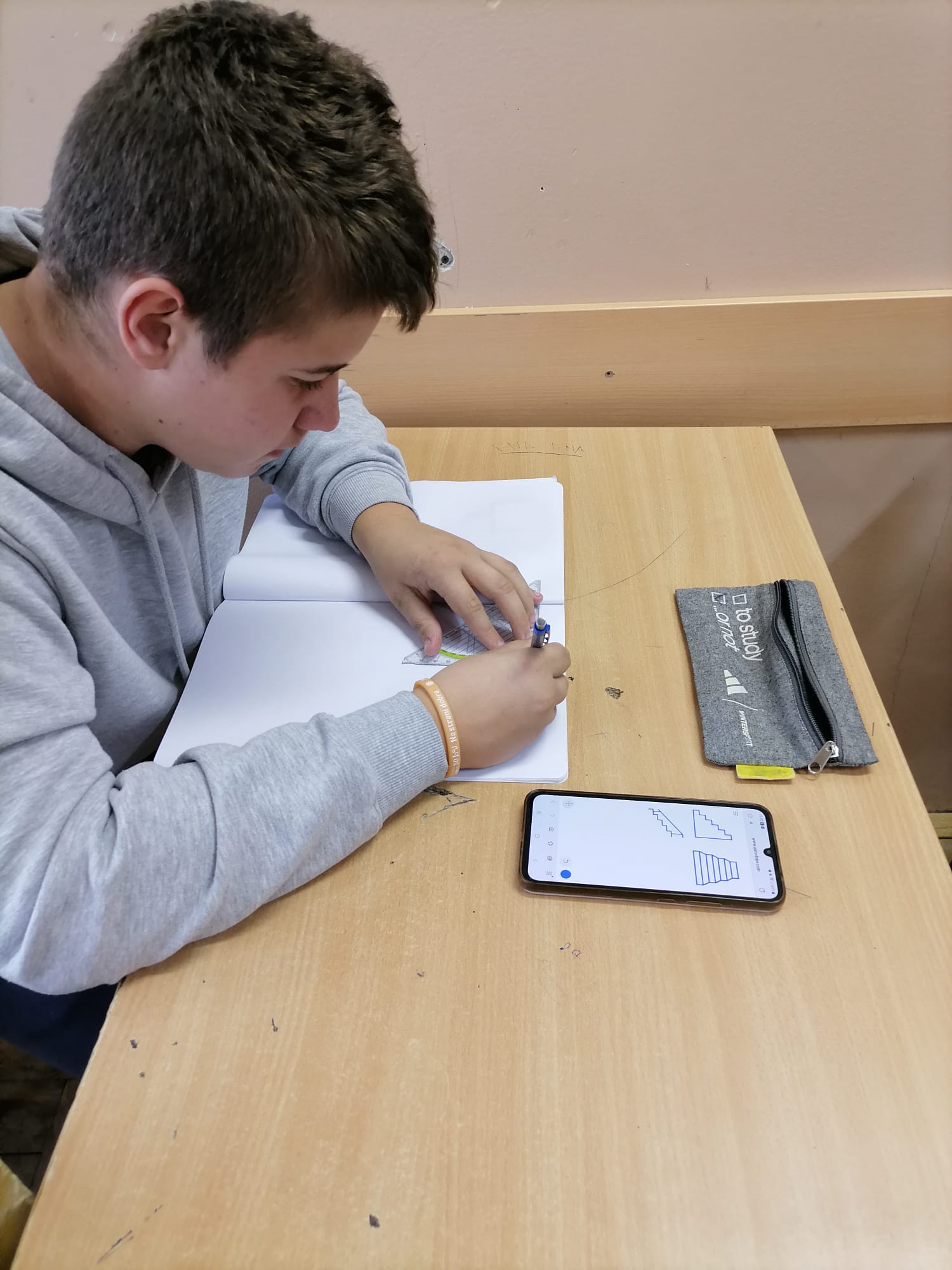 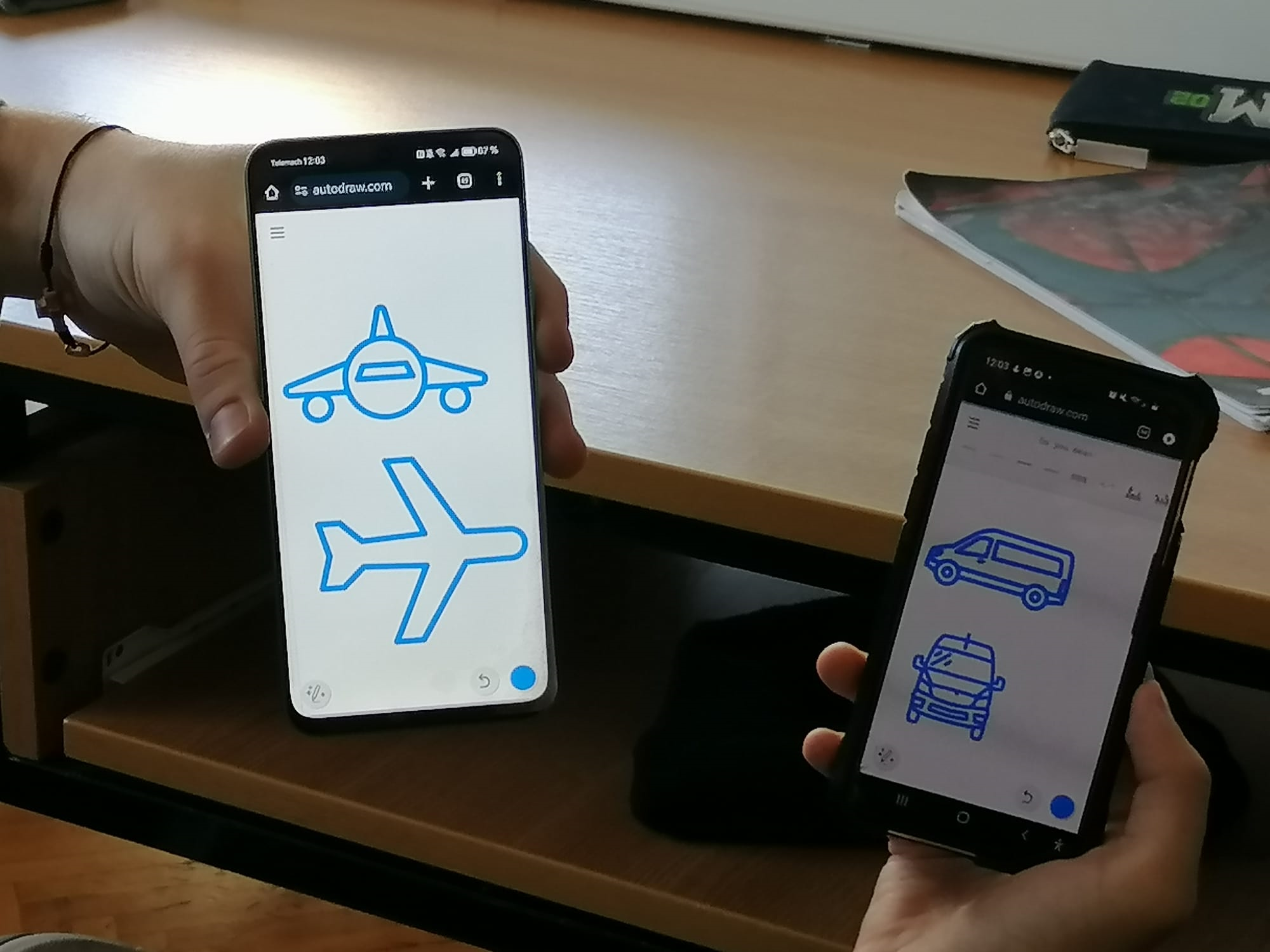 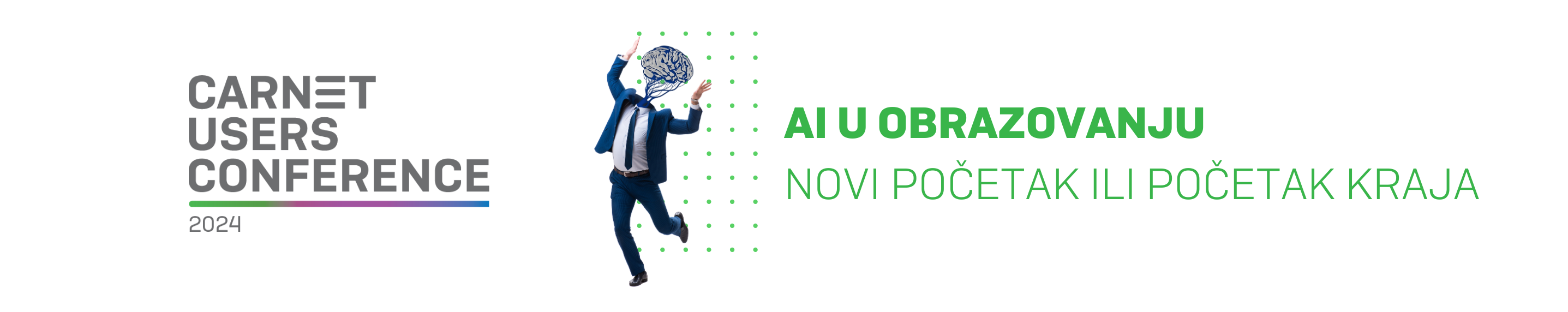 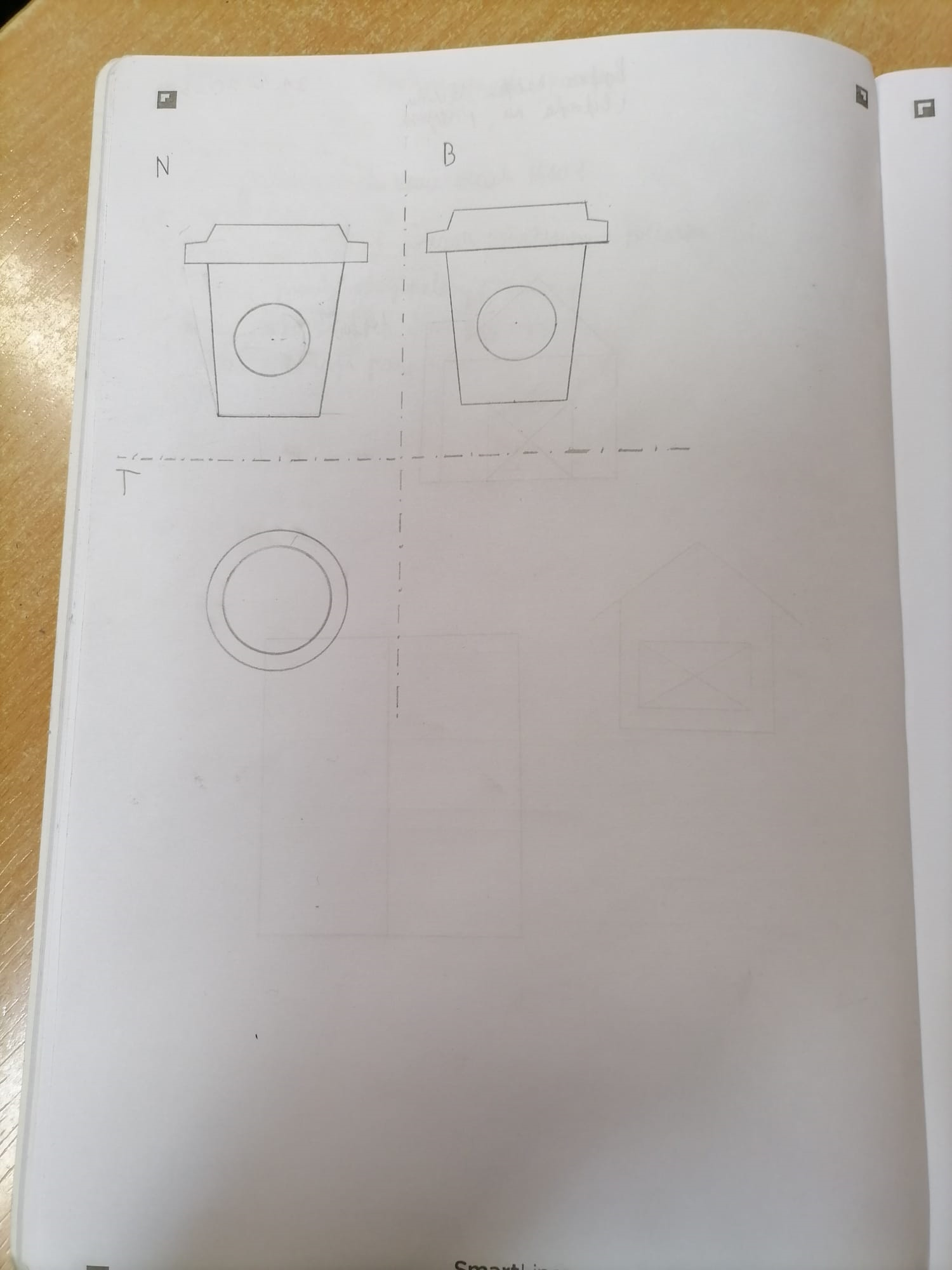 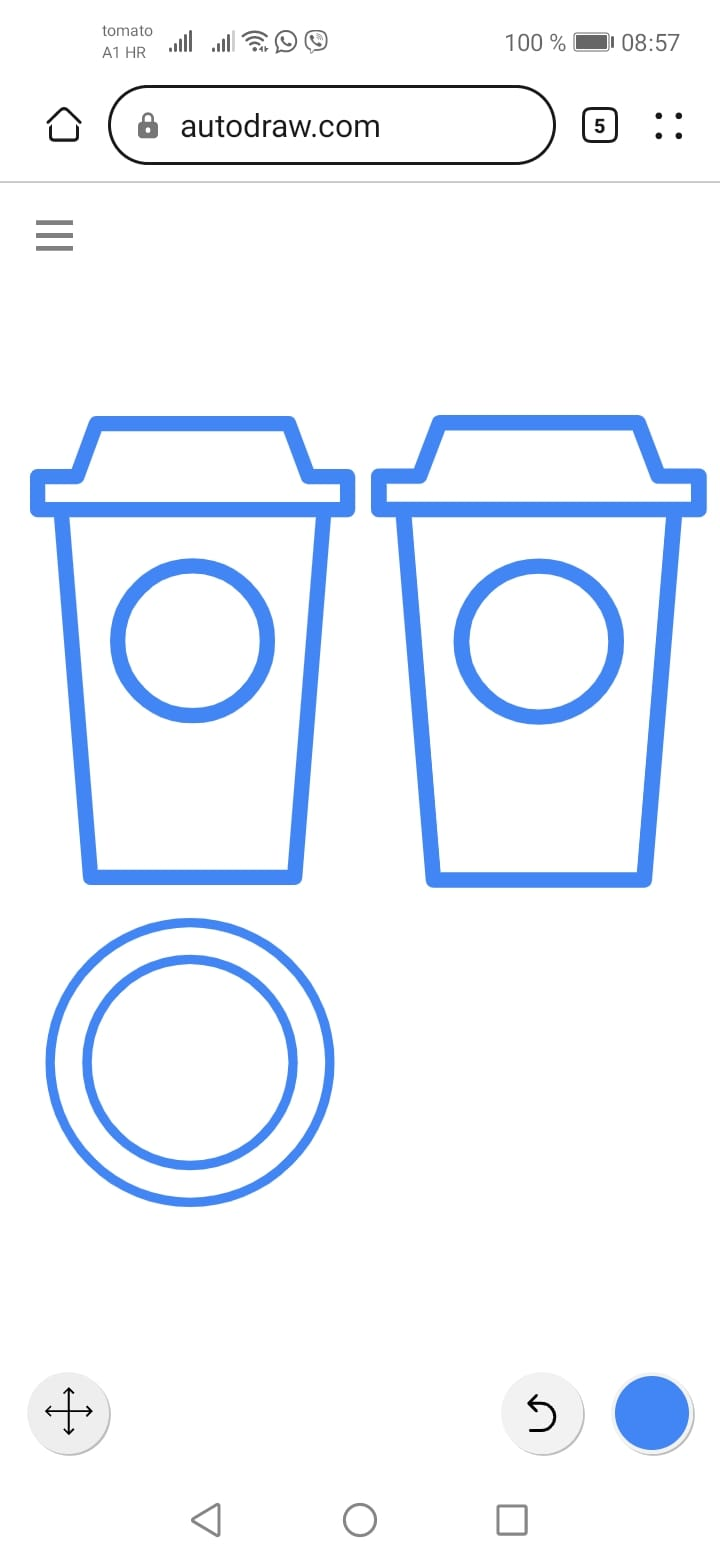 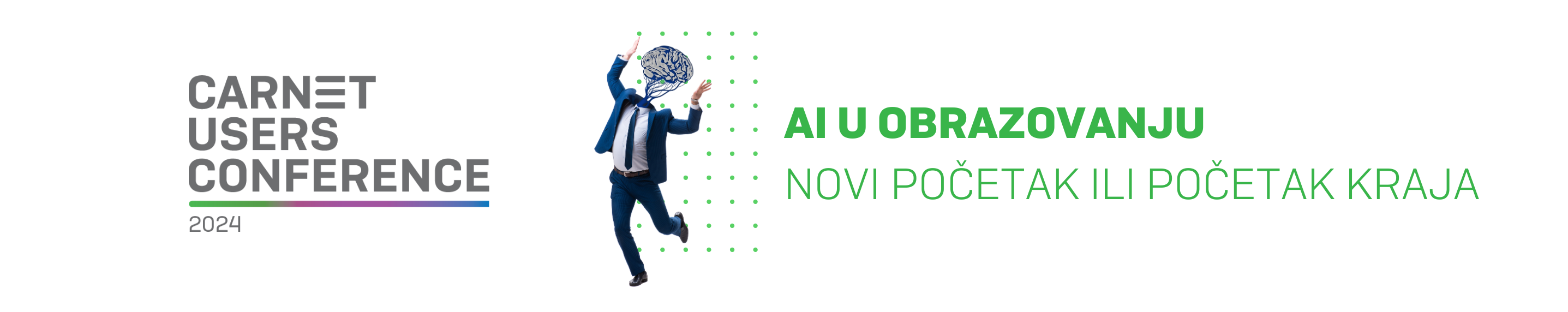 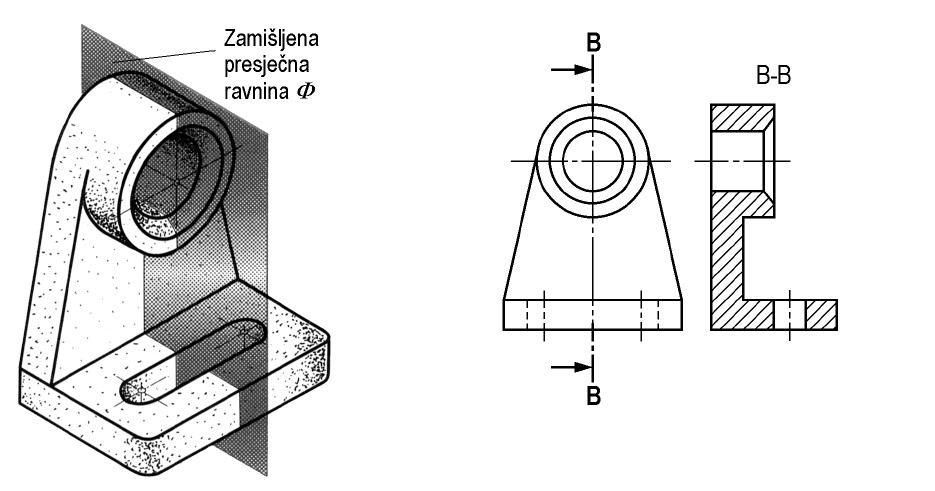 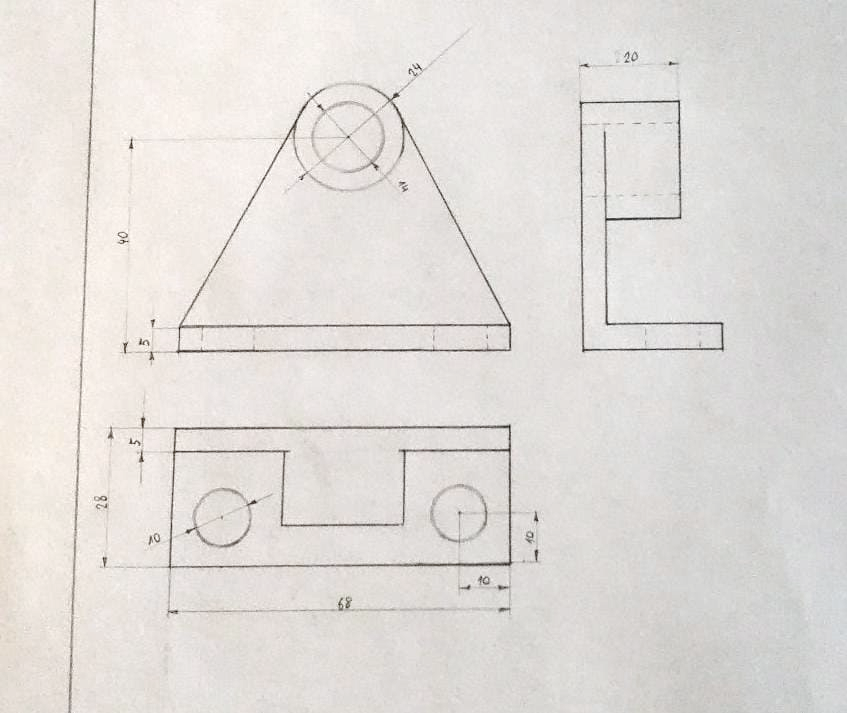 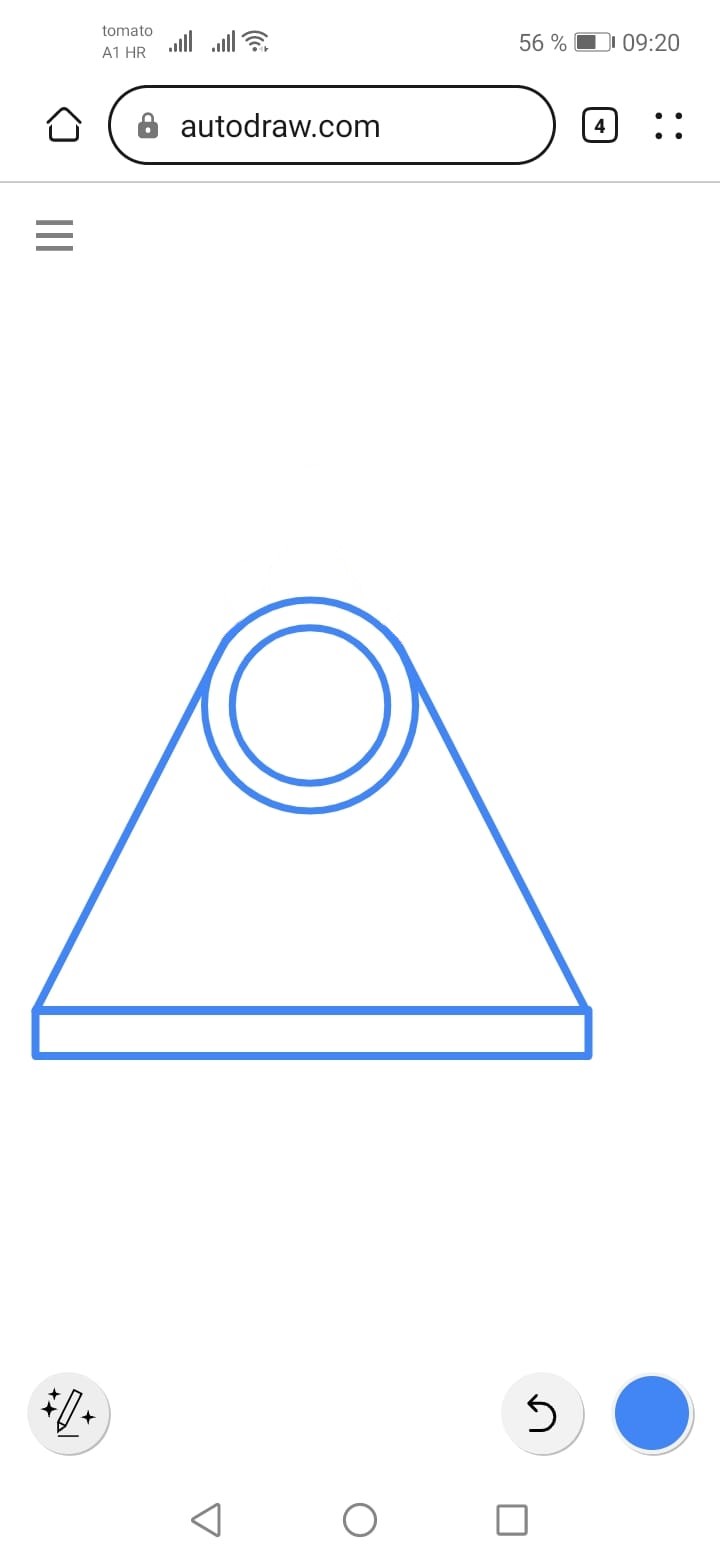 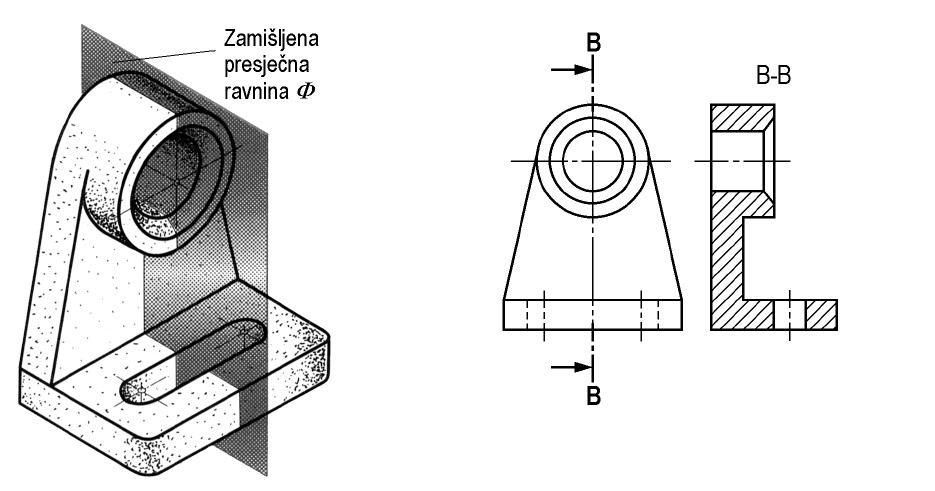 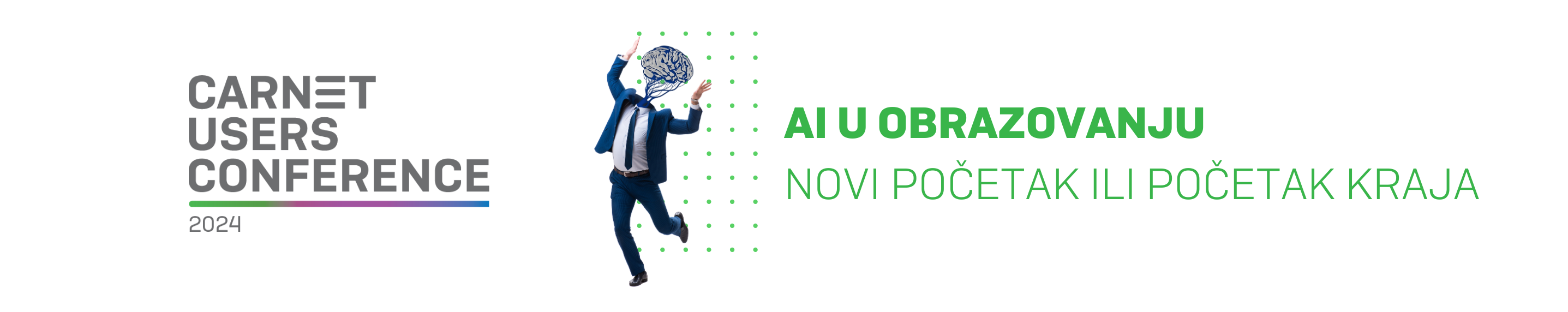 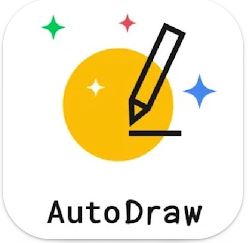 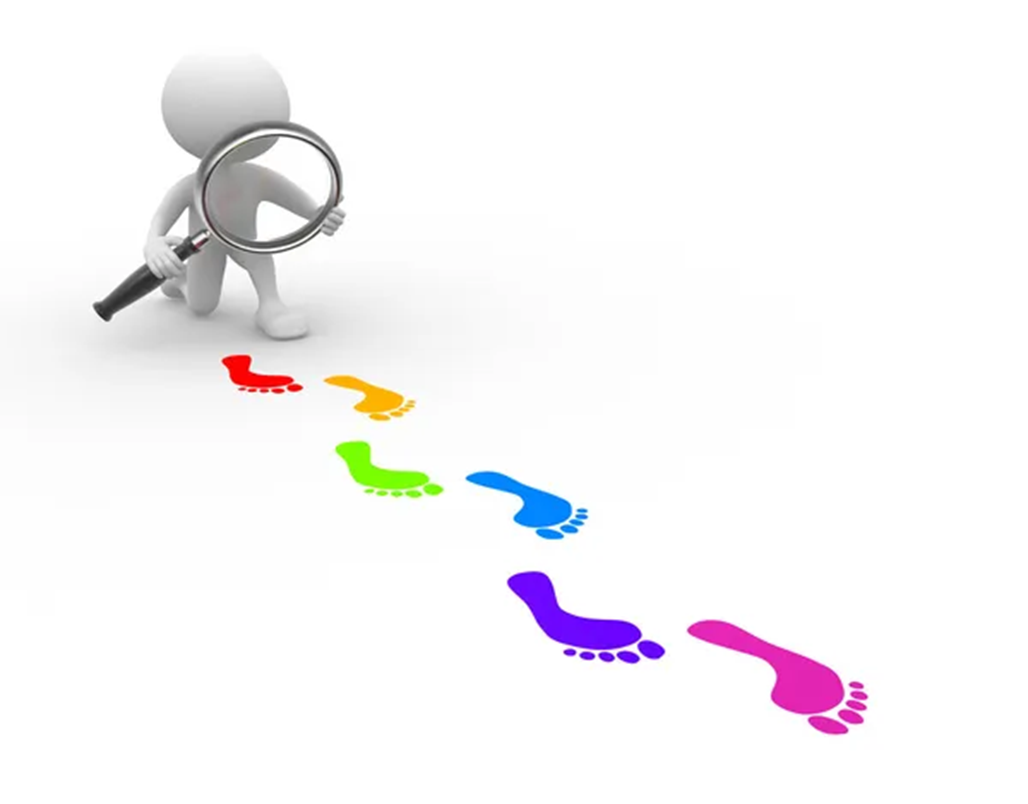 Tehnička mehanika
Težišta 
Složene i oslabljene plohe
AutoDRAW i crtežom
Temelj proračuna čvrstih tijela
Grafičko i analitičko izračunavanje težišta složenih i oslabljenih ploha
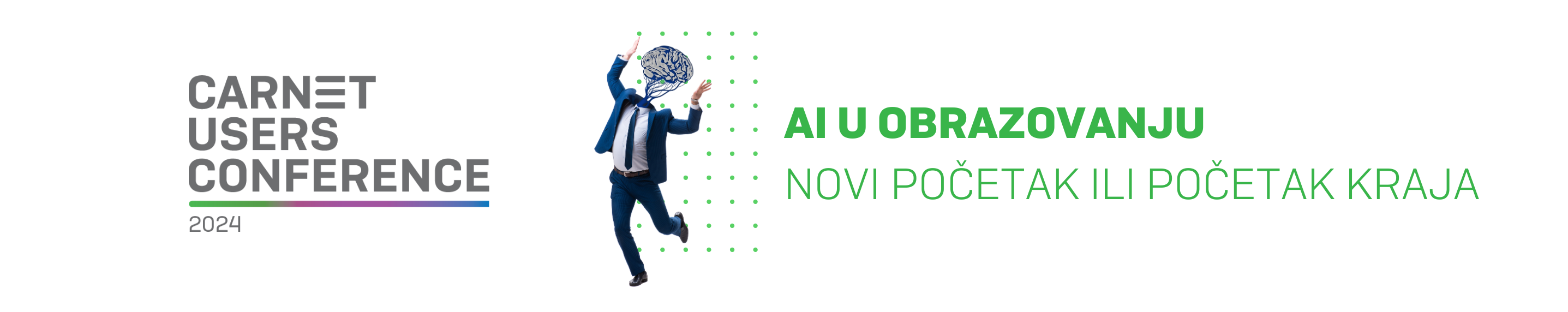 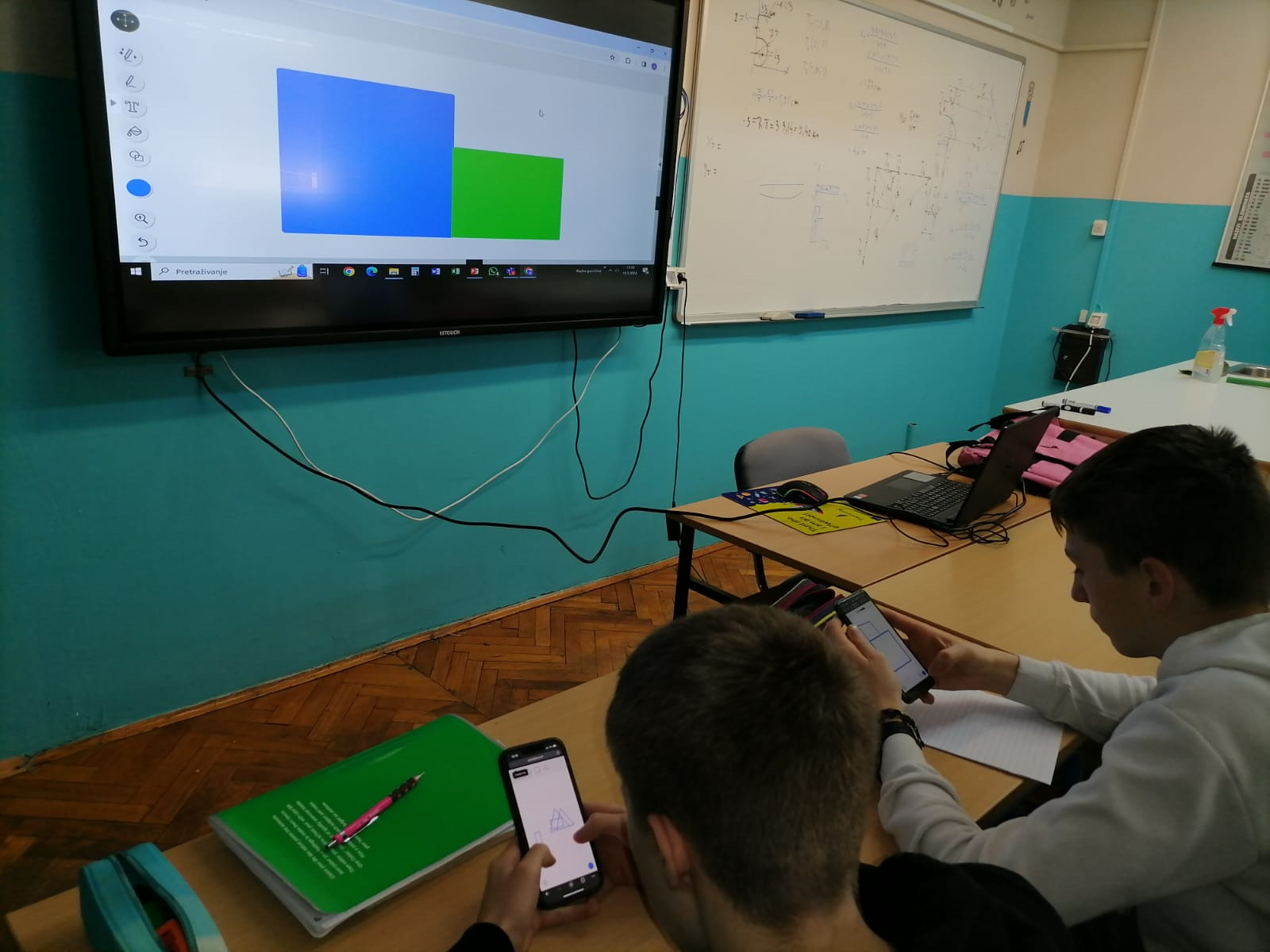 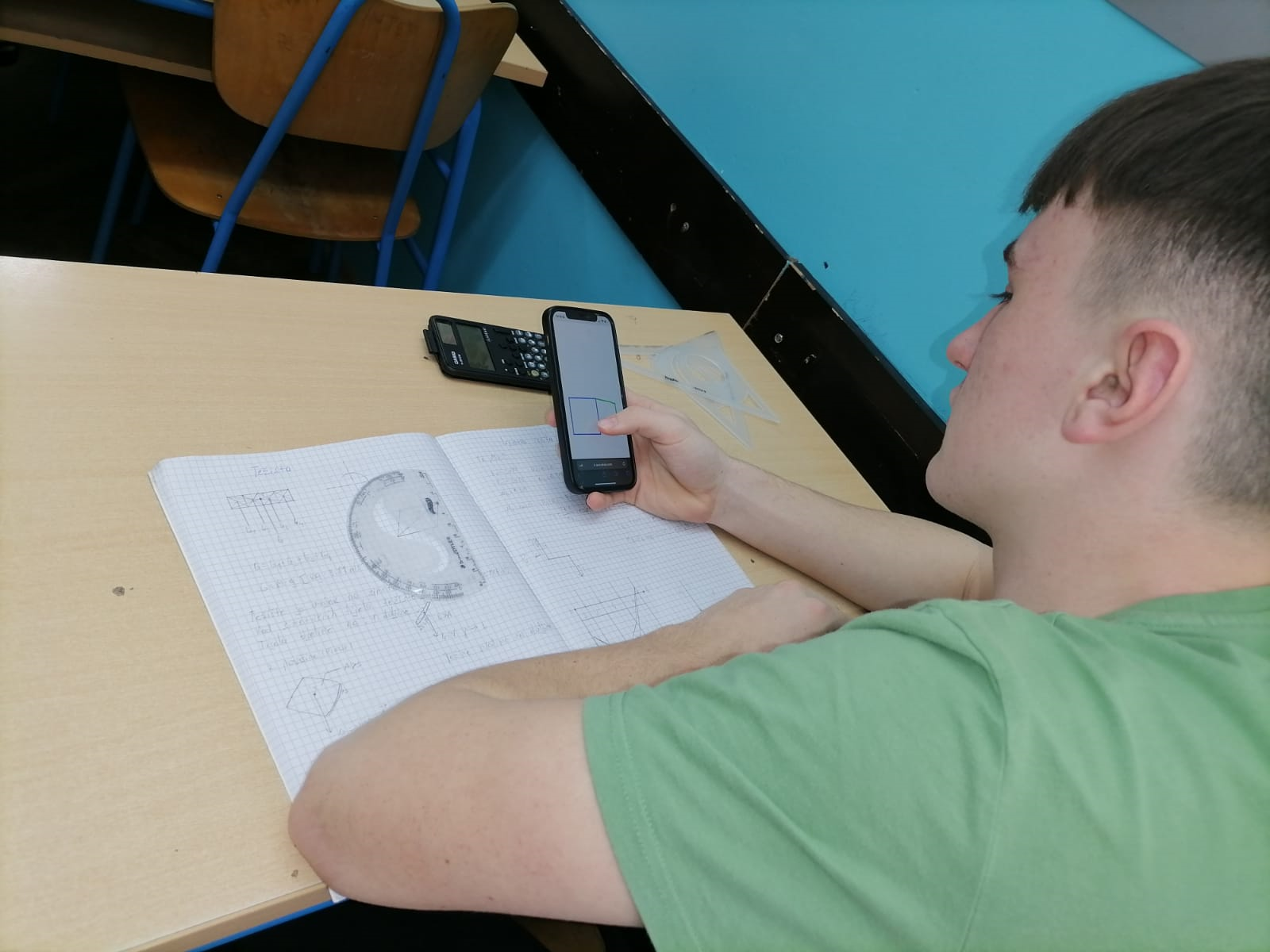 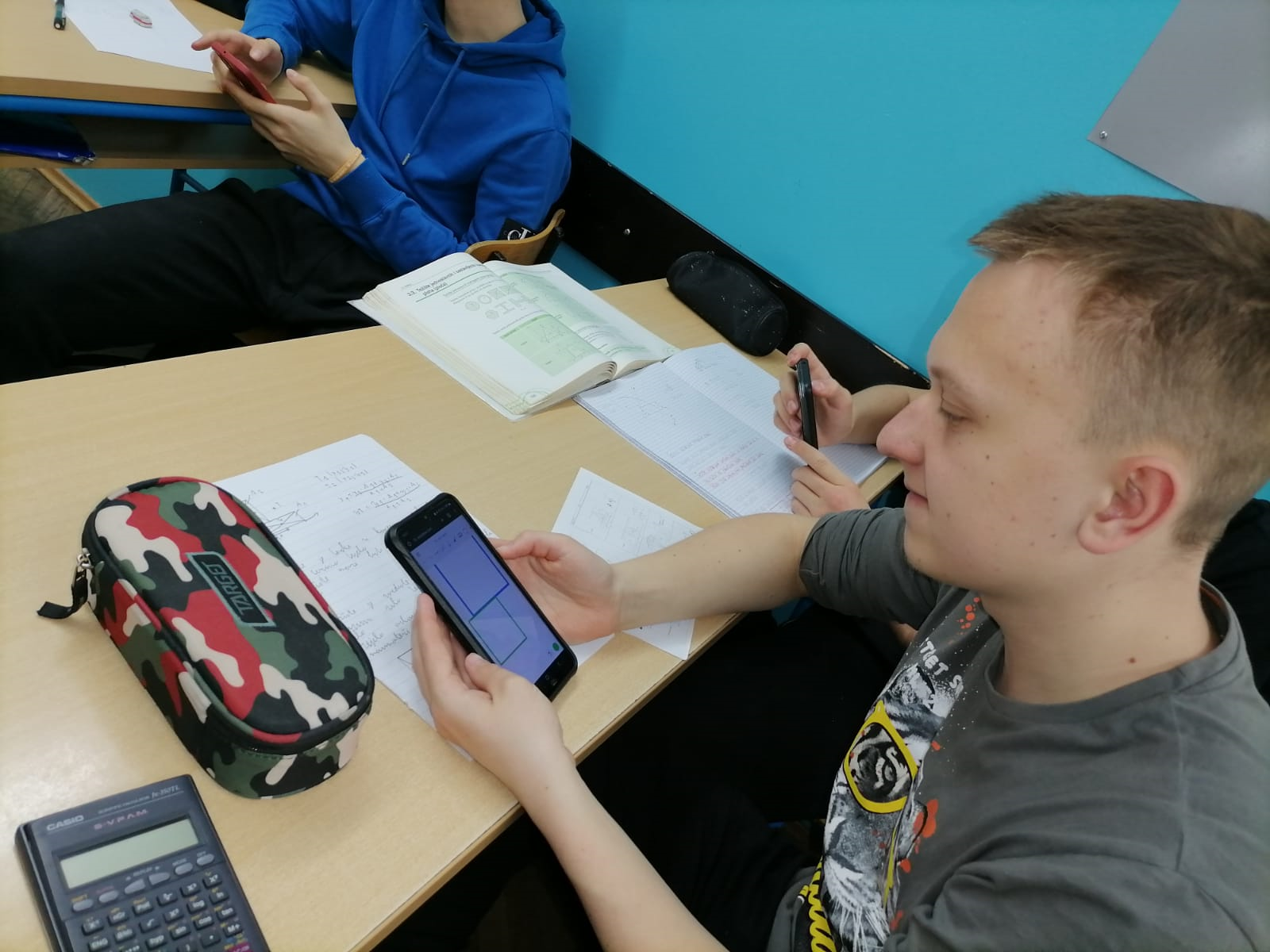 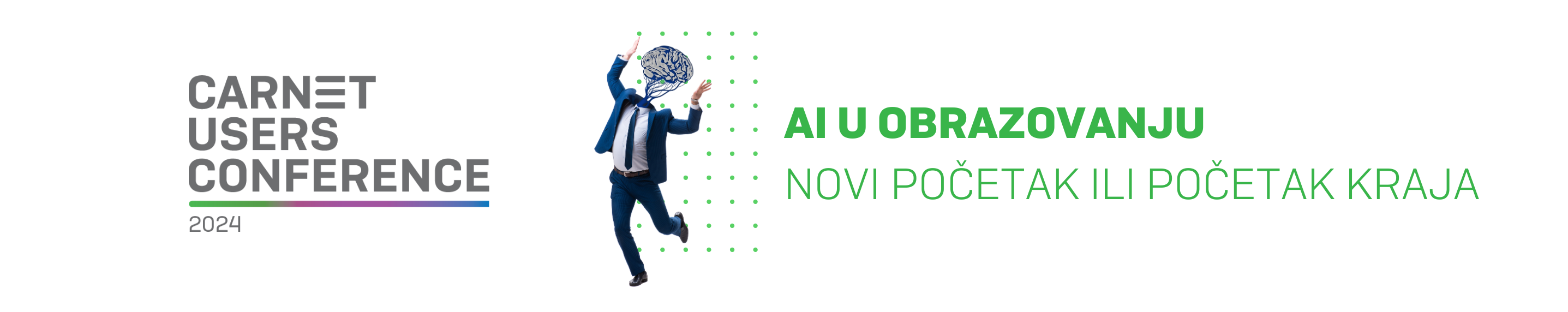 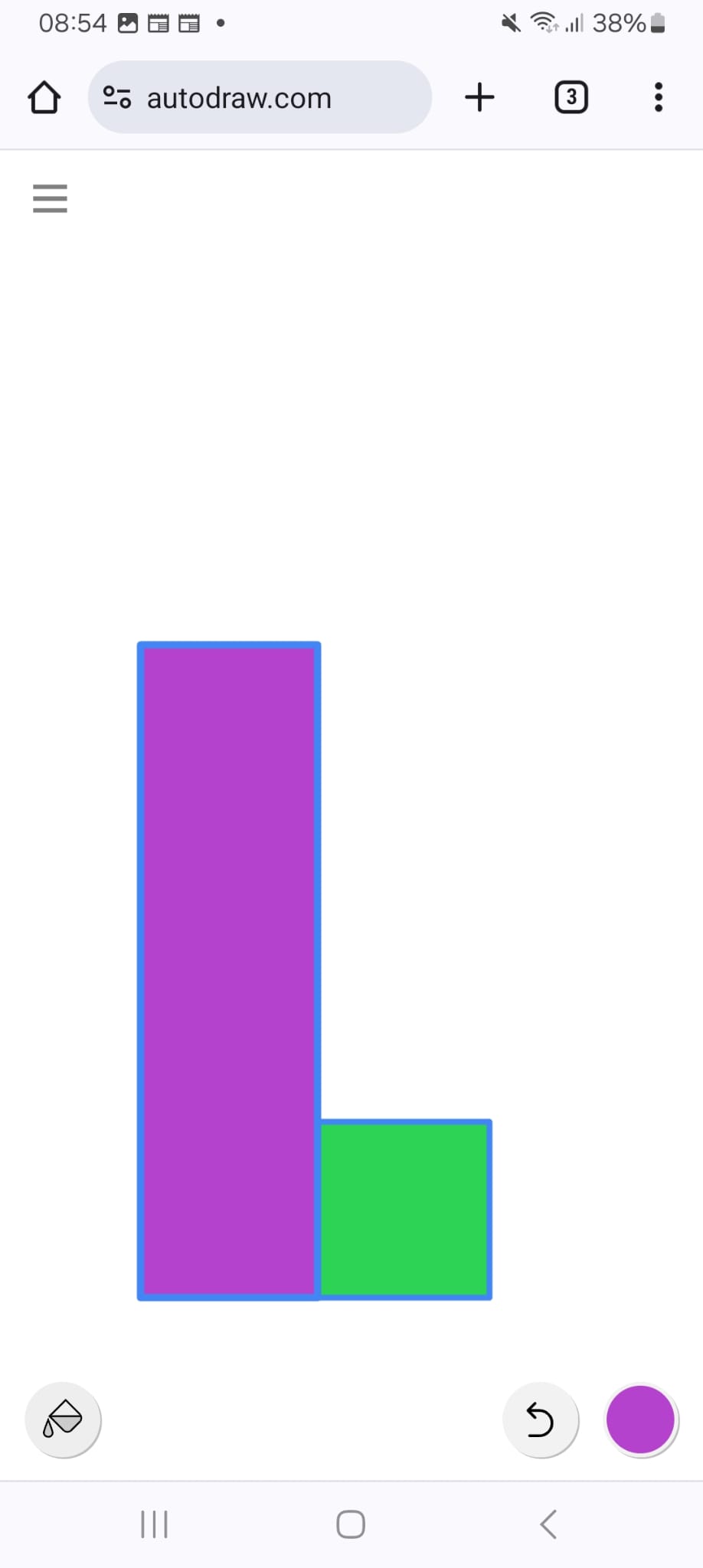 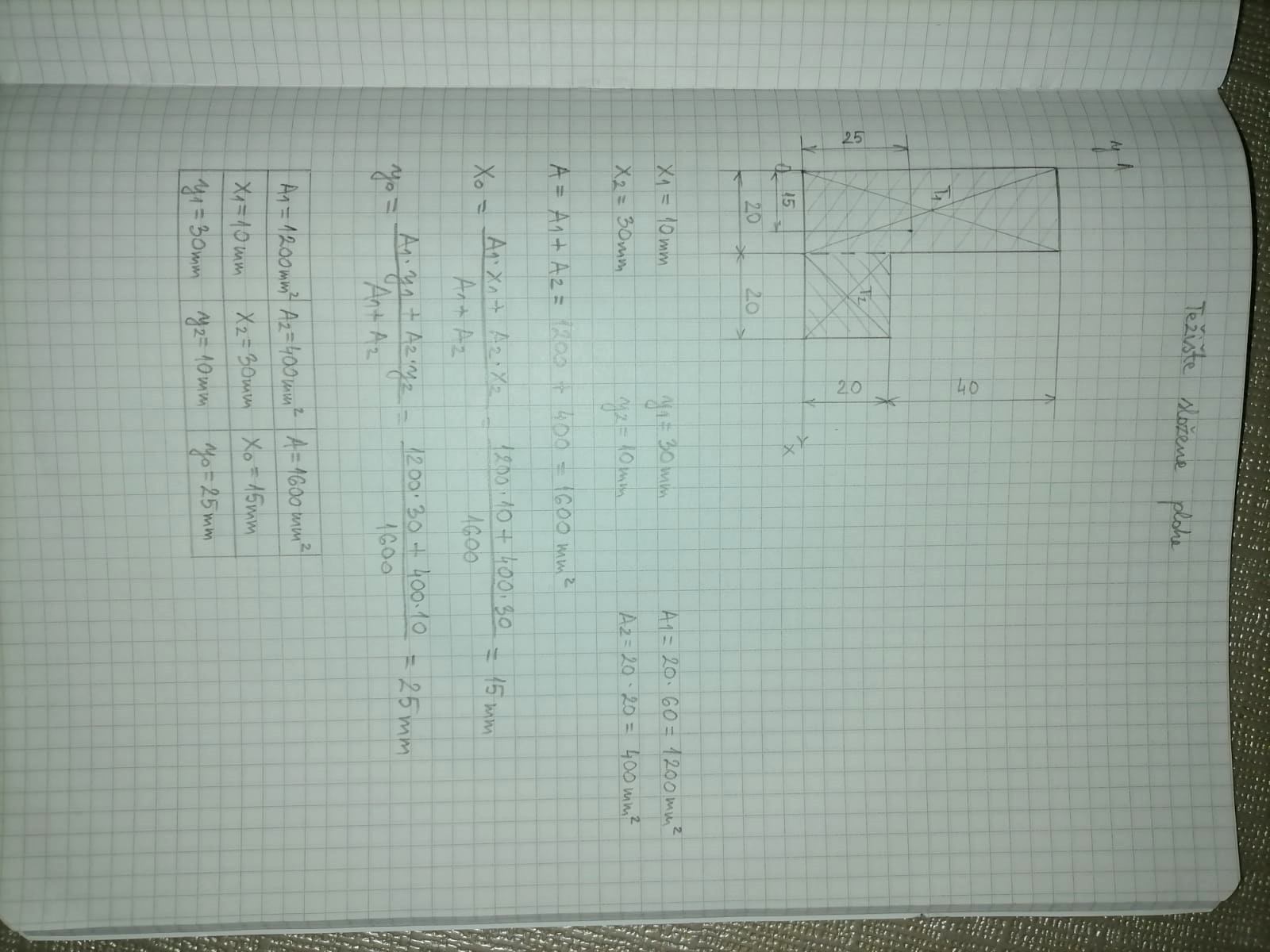 Težište složene plohe
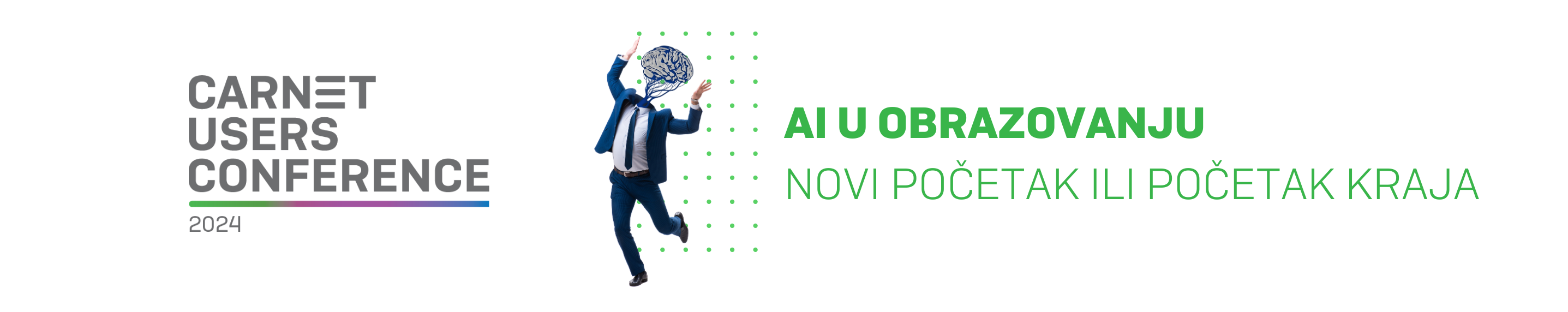 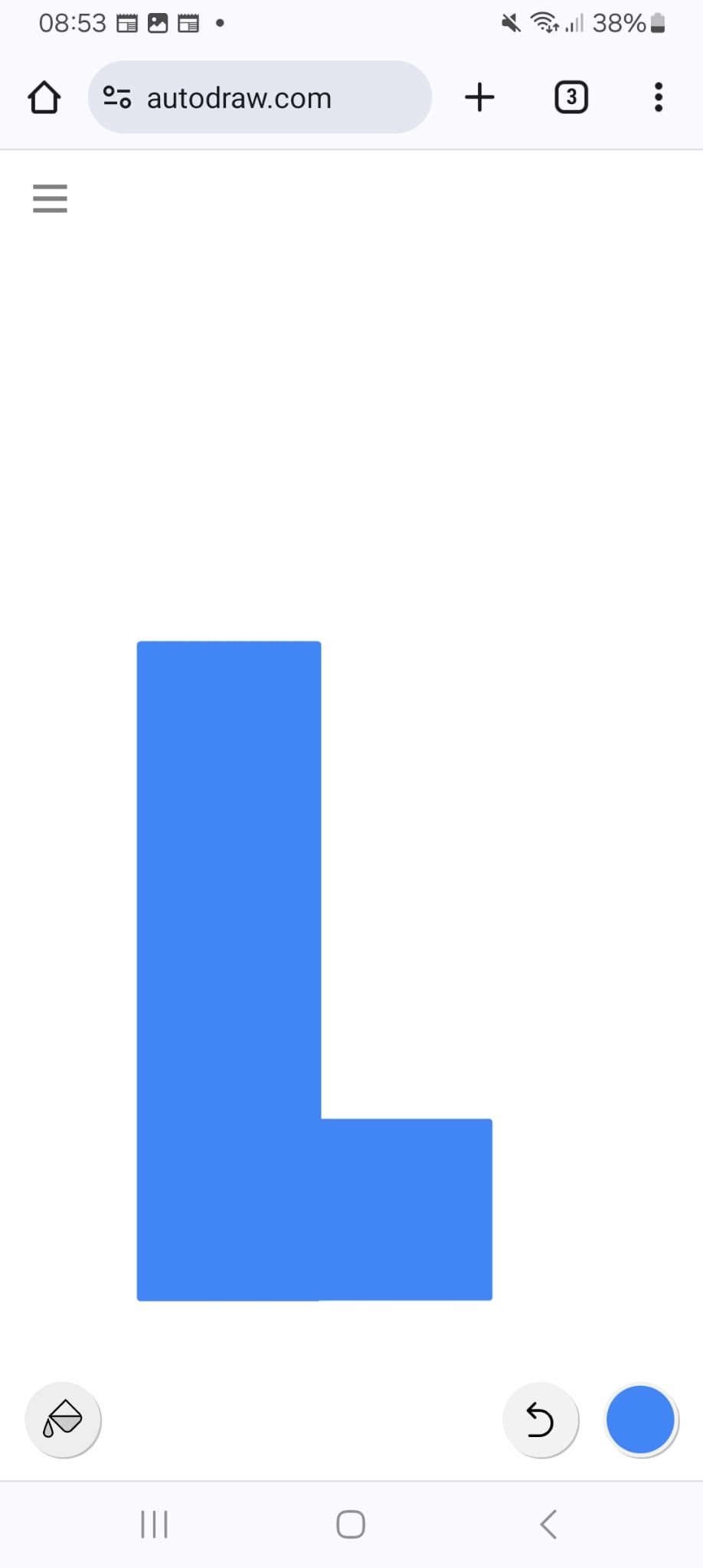 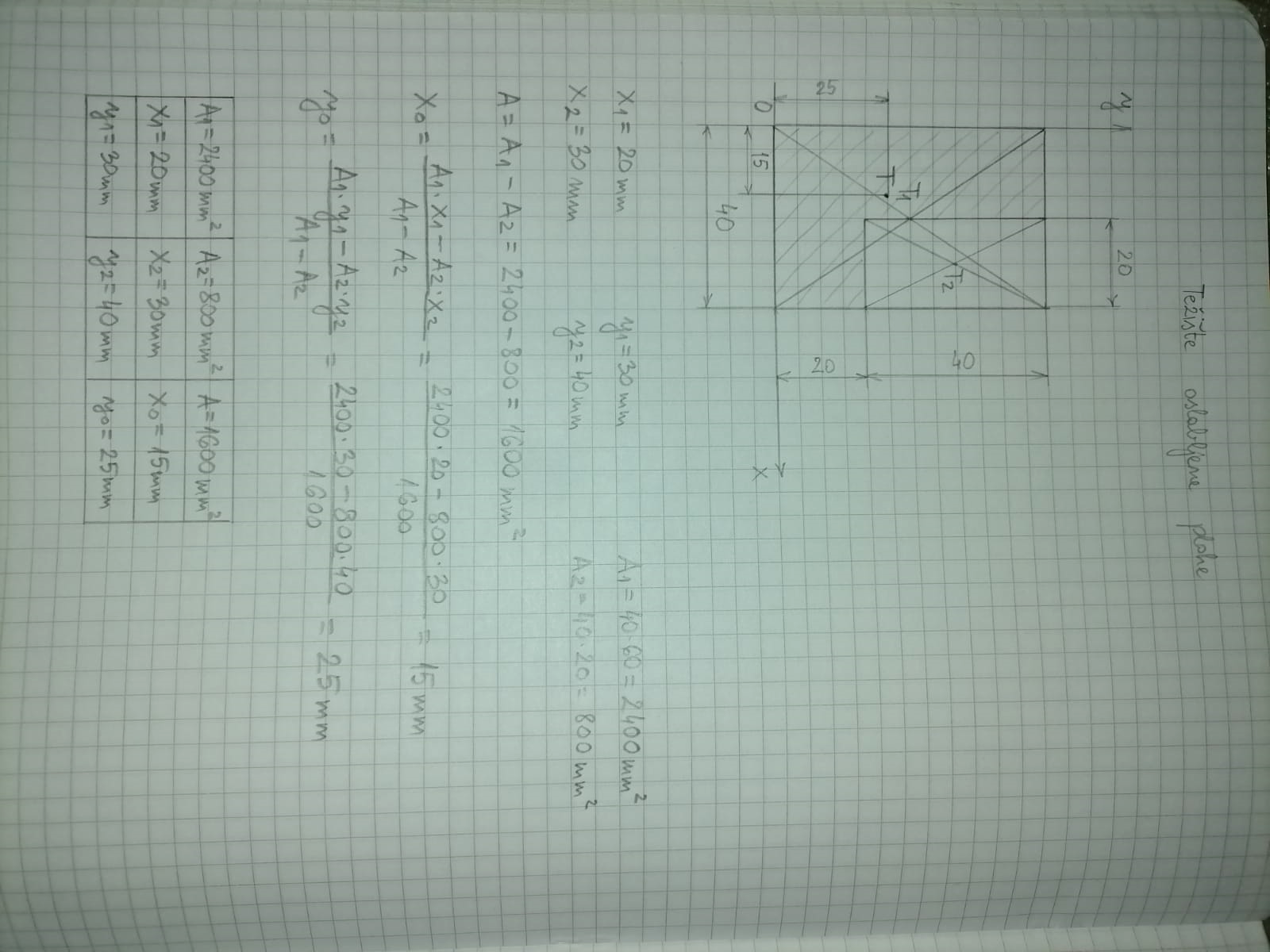 Težište oslabljene plohe
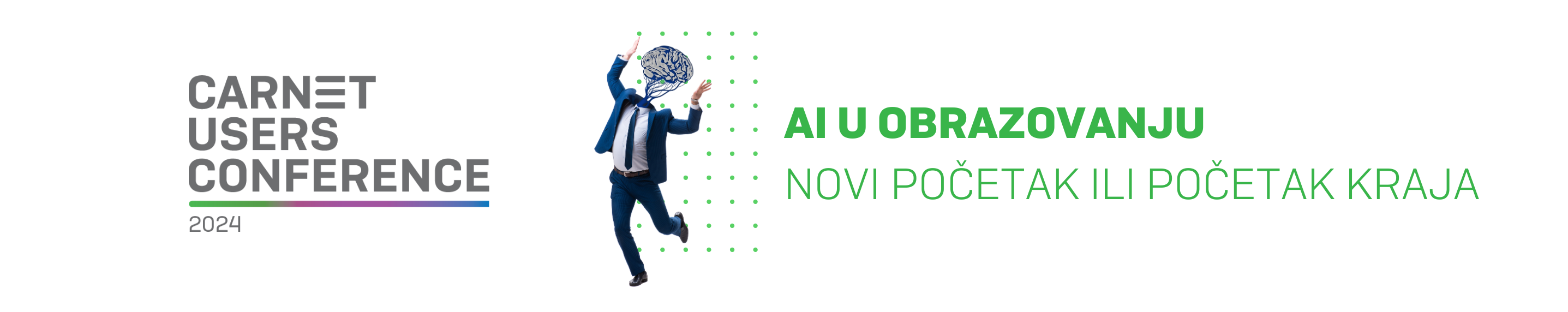 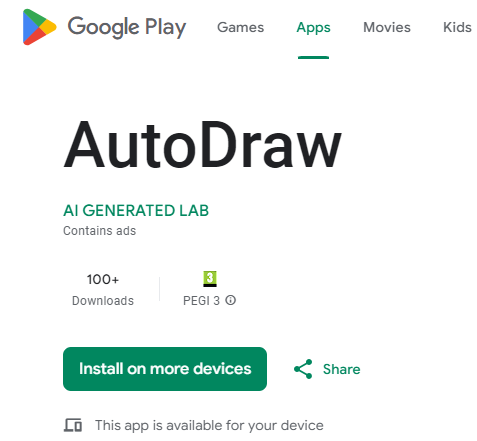 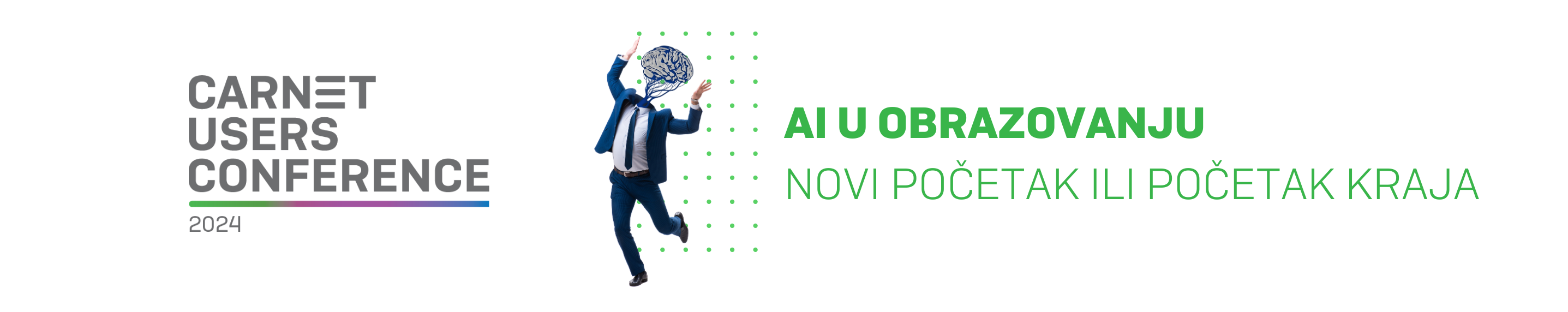 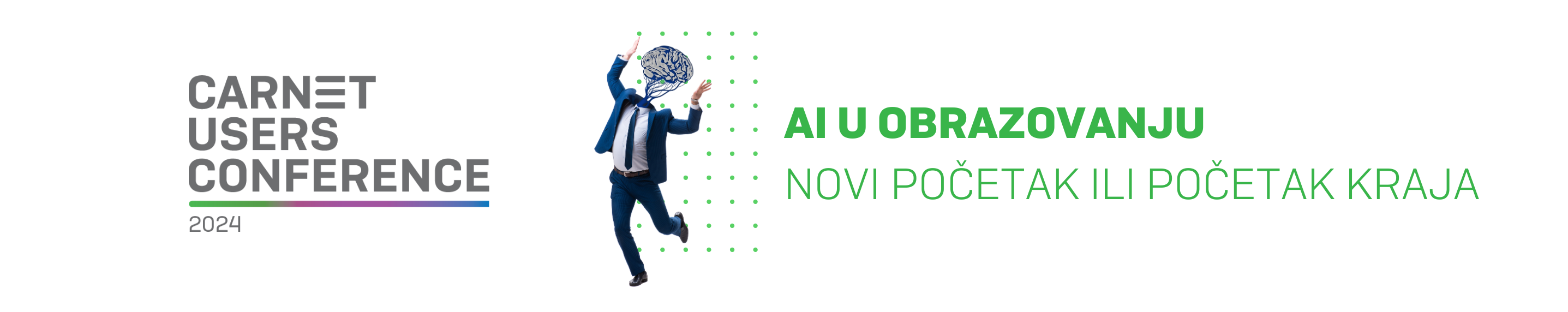 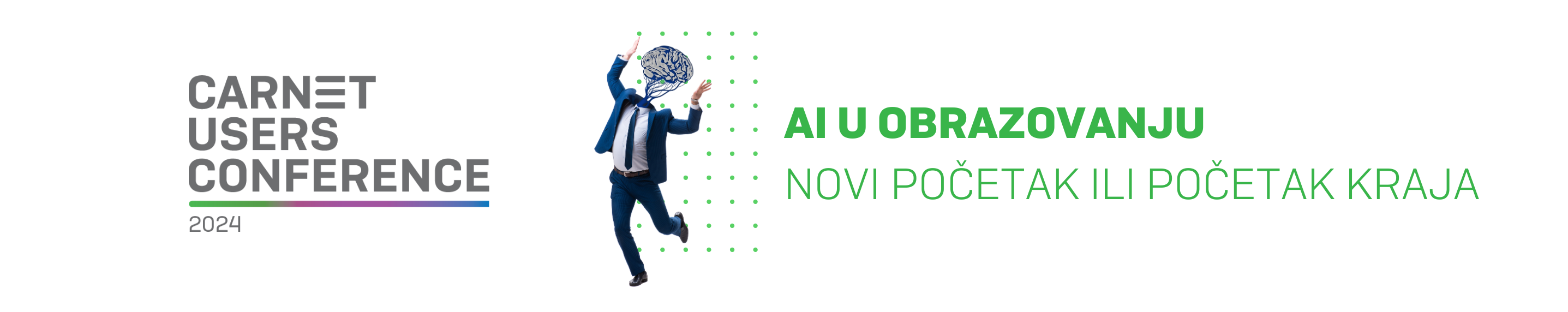 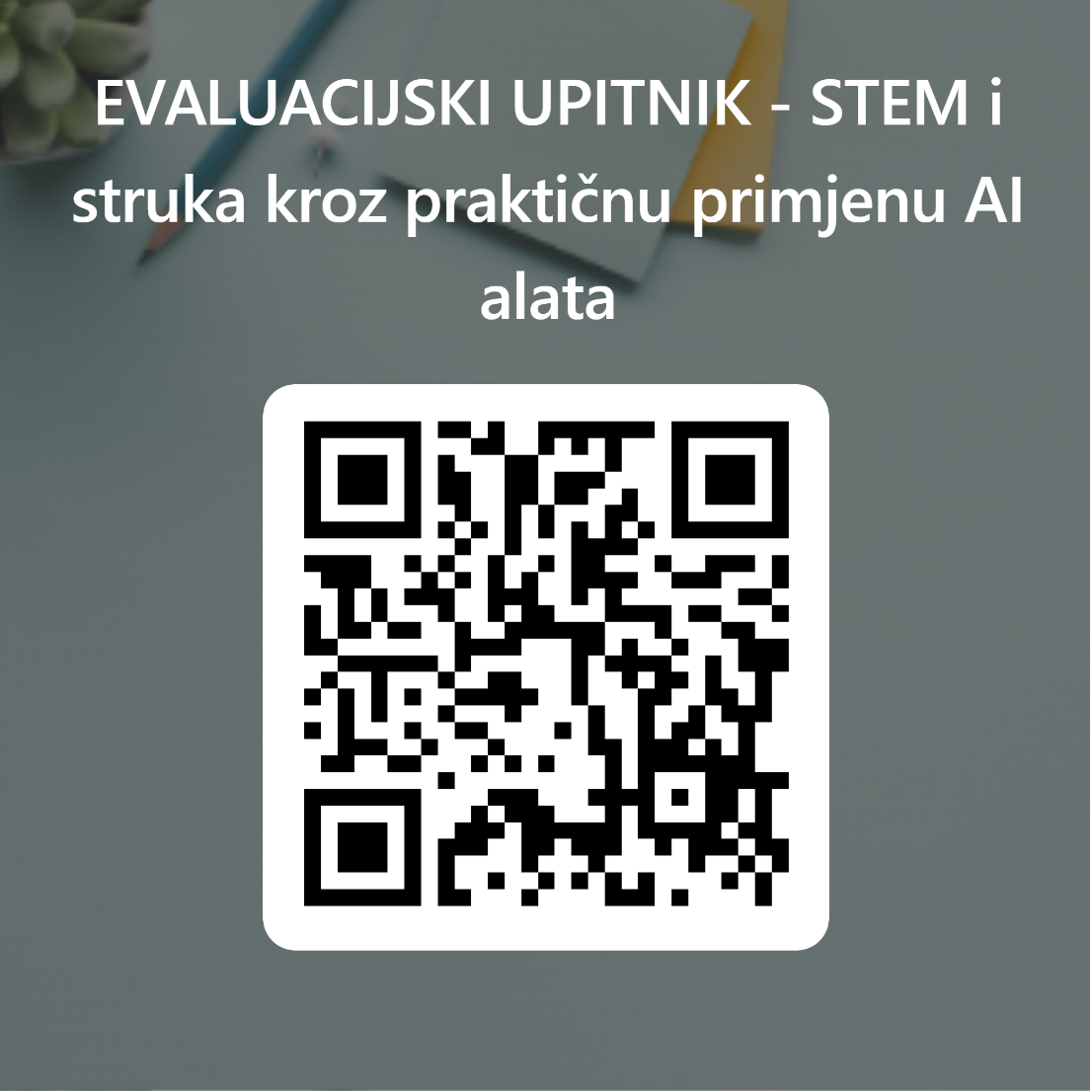 https://bit.ly/stemistruka
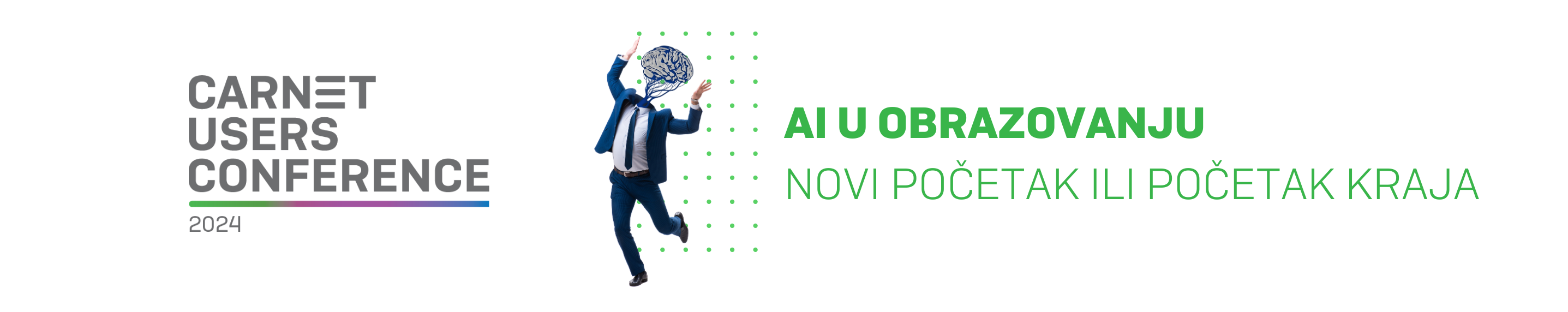 Hvala na pažnji!
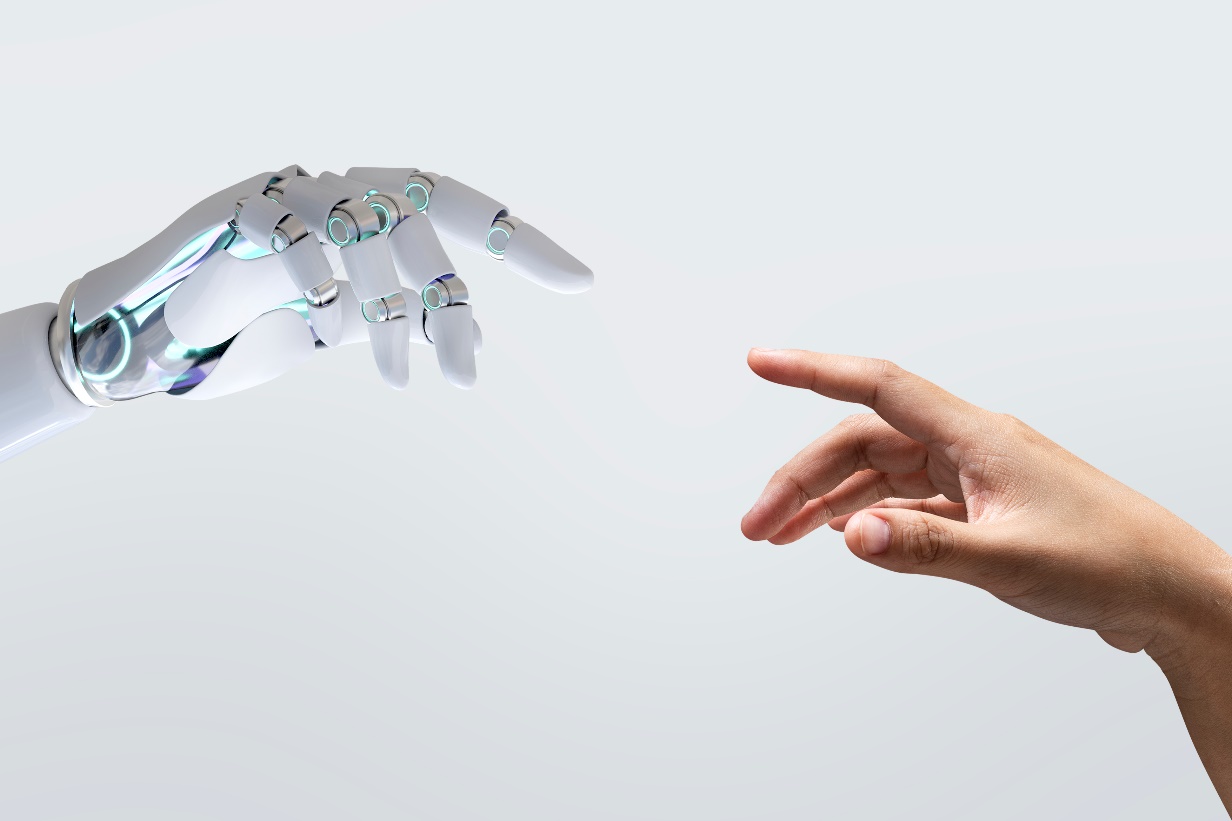 aleksandra.schill@skole.hr
anasedlar@yahoo.com